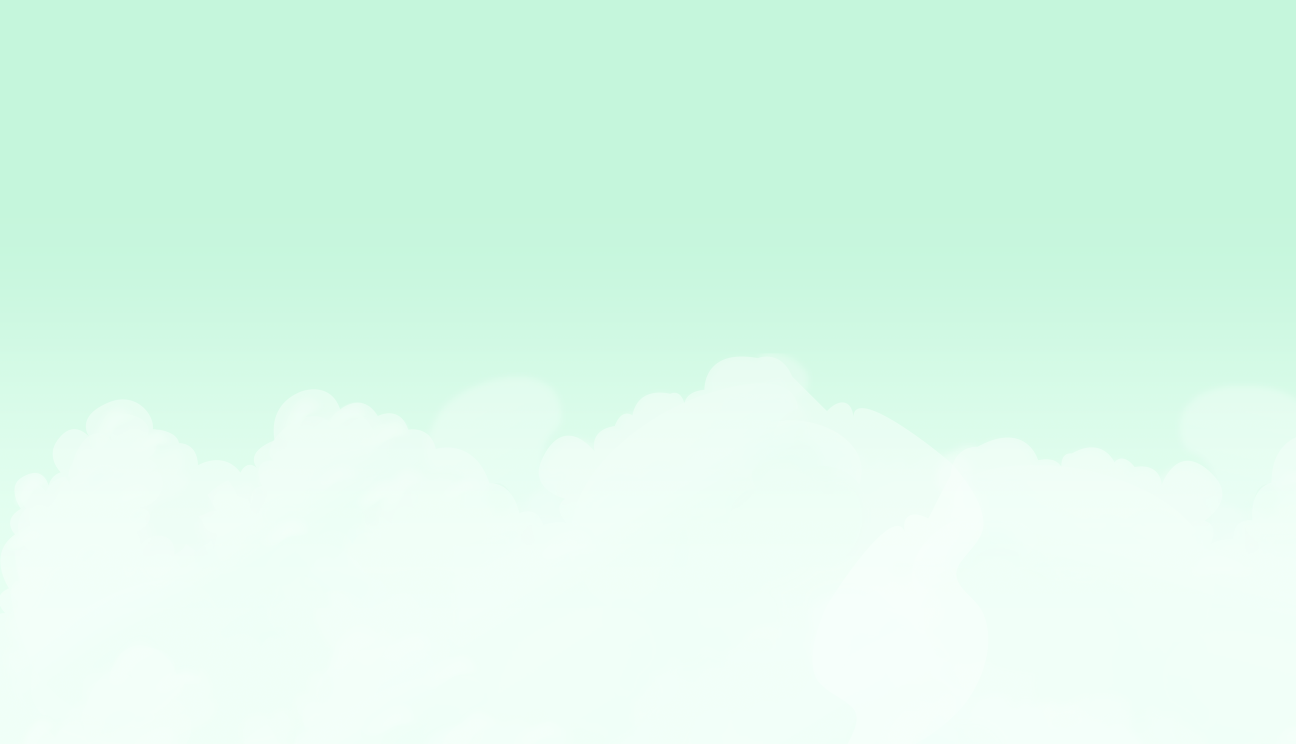 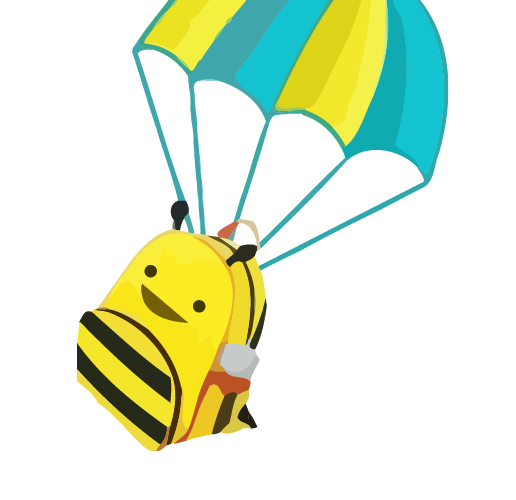 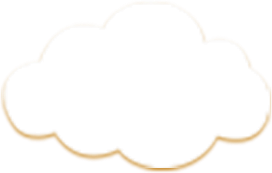 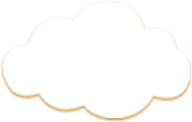 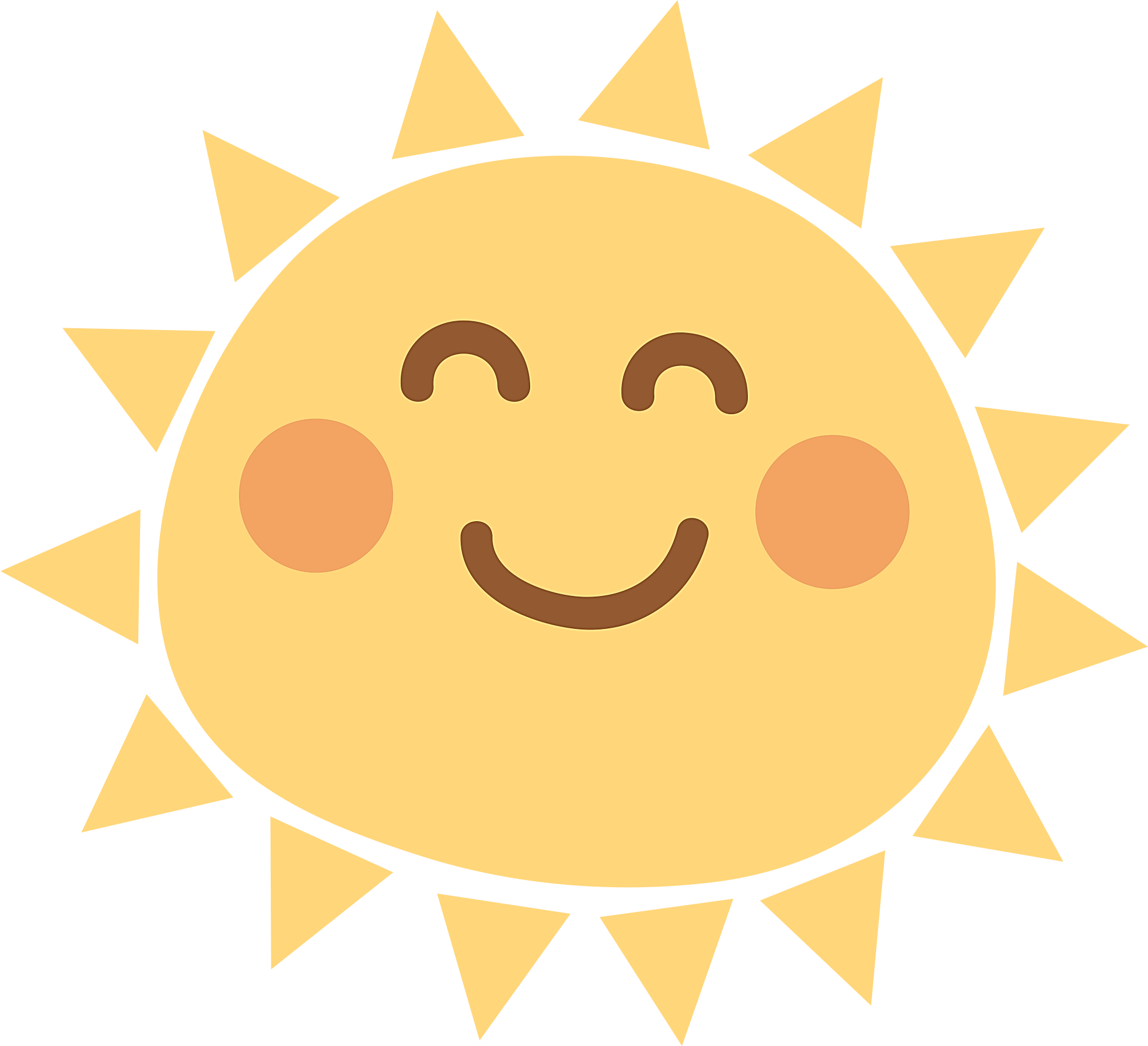 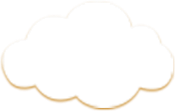 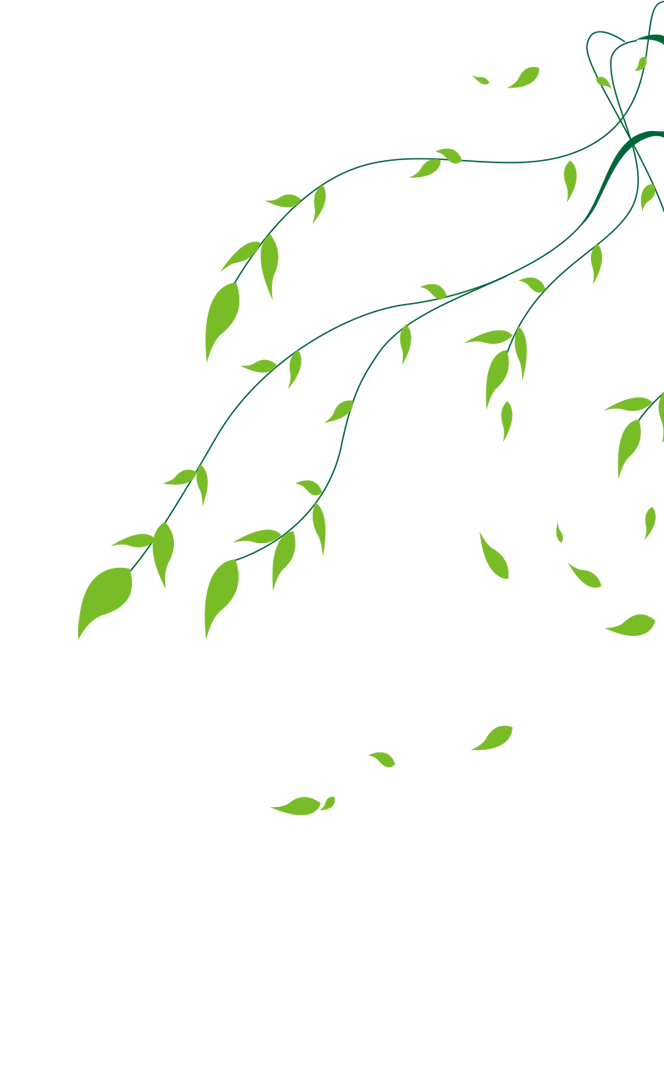 为孩子，齐用心
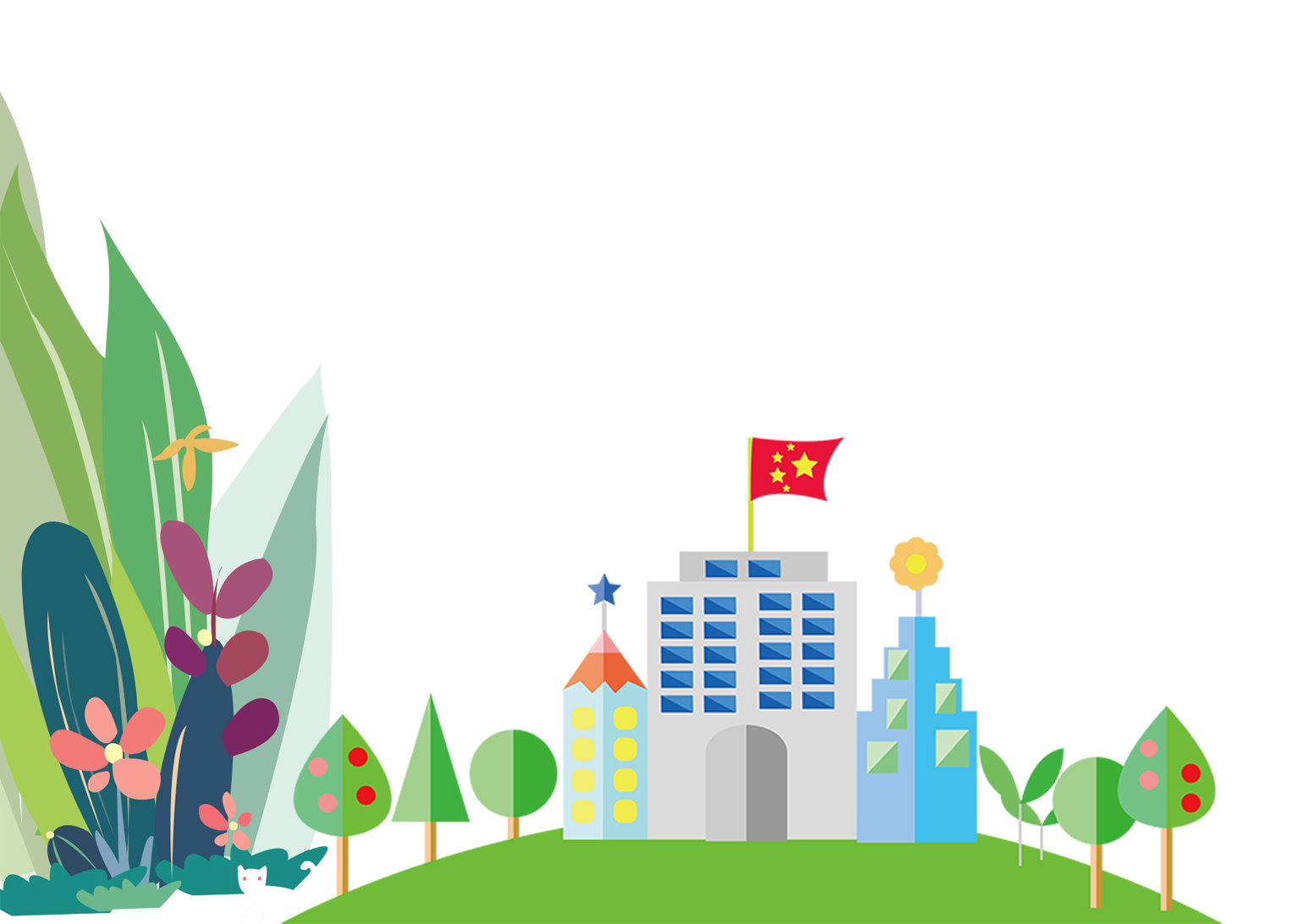 一4班家长会 
        2020.11
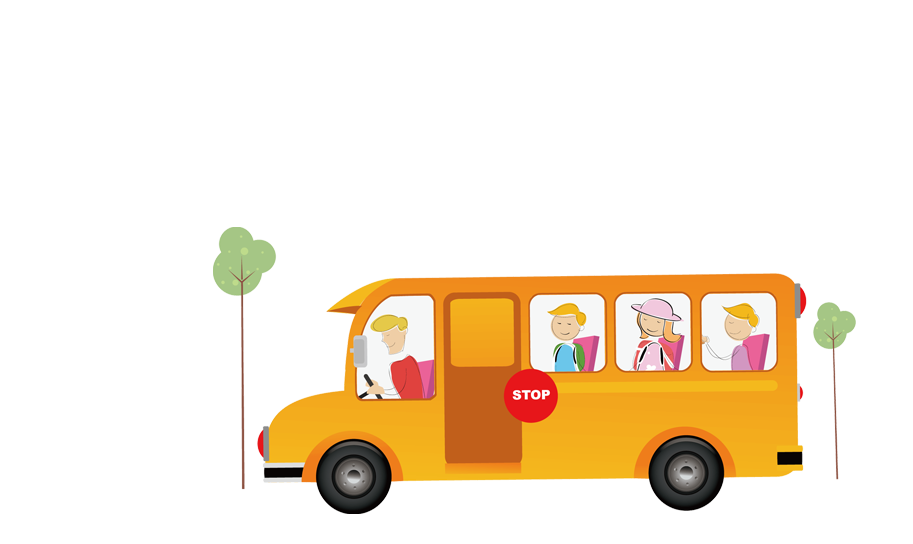 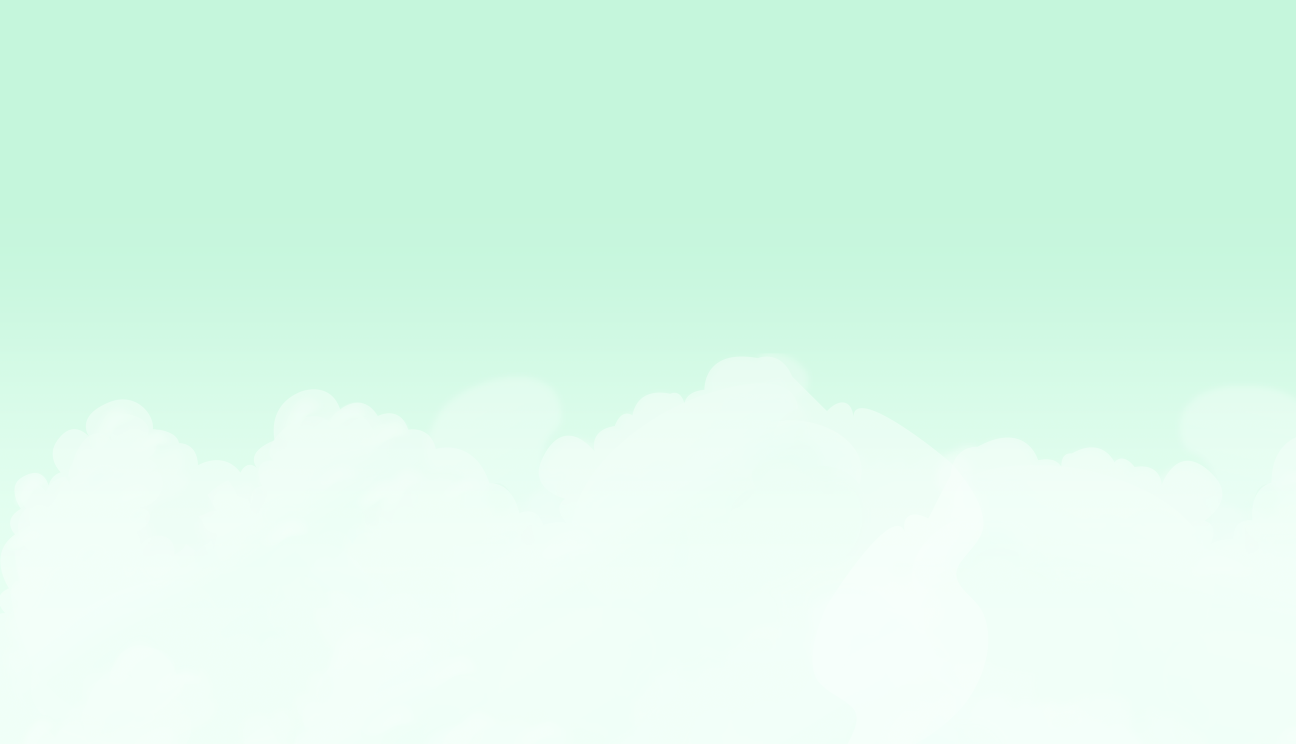 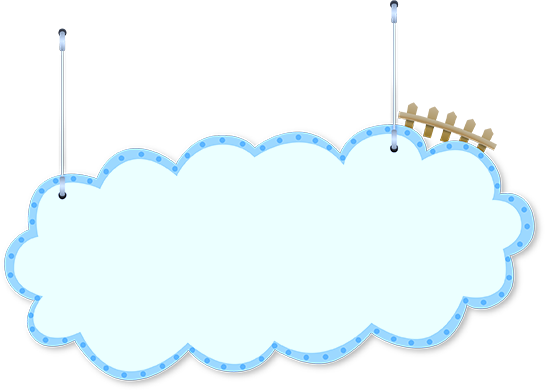 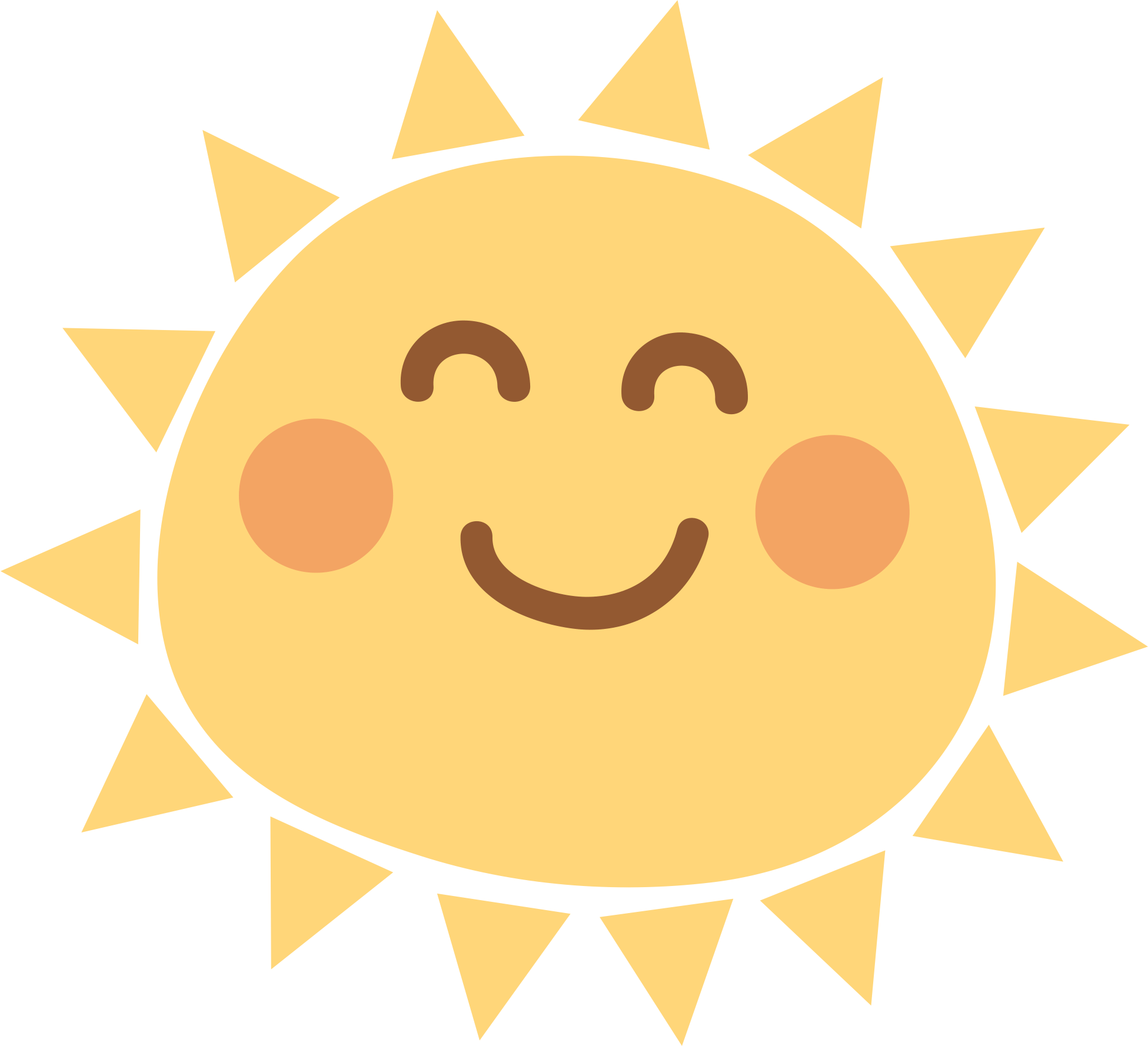 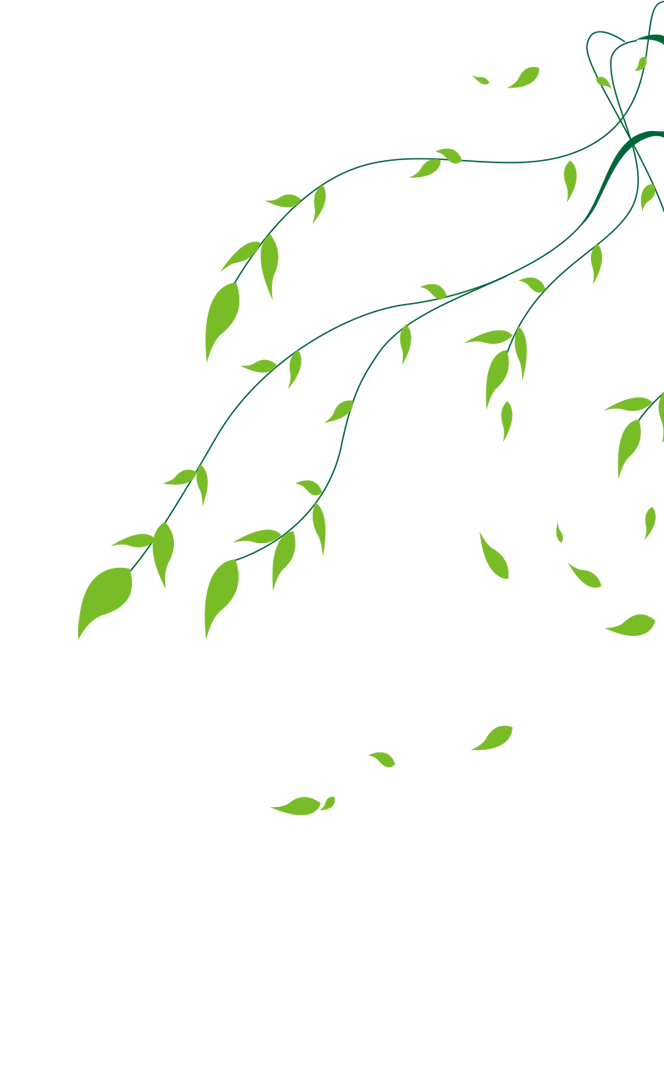 尊敬的各位家长：
首先感谢您在百忙之中抽空来参加家长会。关心、帮助、督促贵子女是我们共同的心愿！使您的孩子得到全面发展、提高是我们共同的目标！
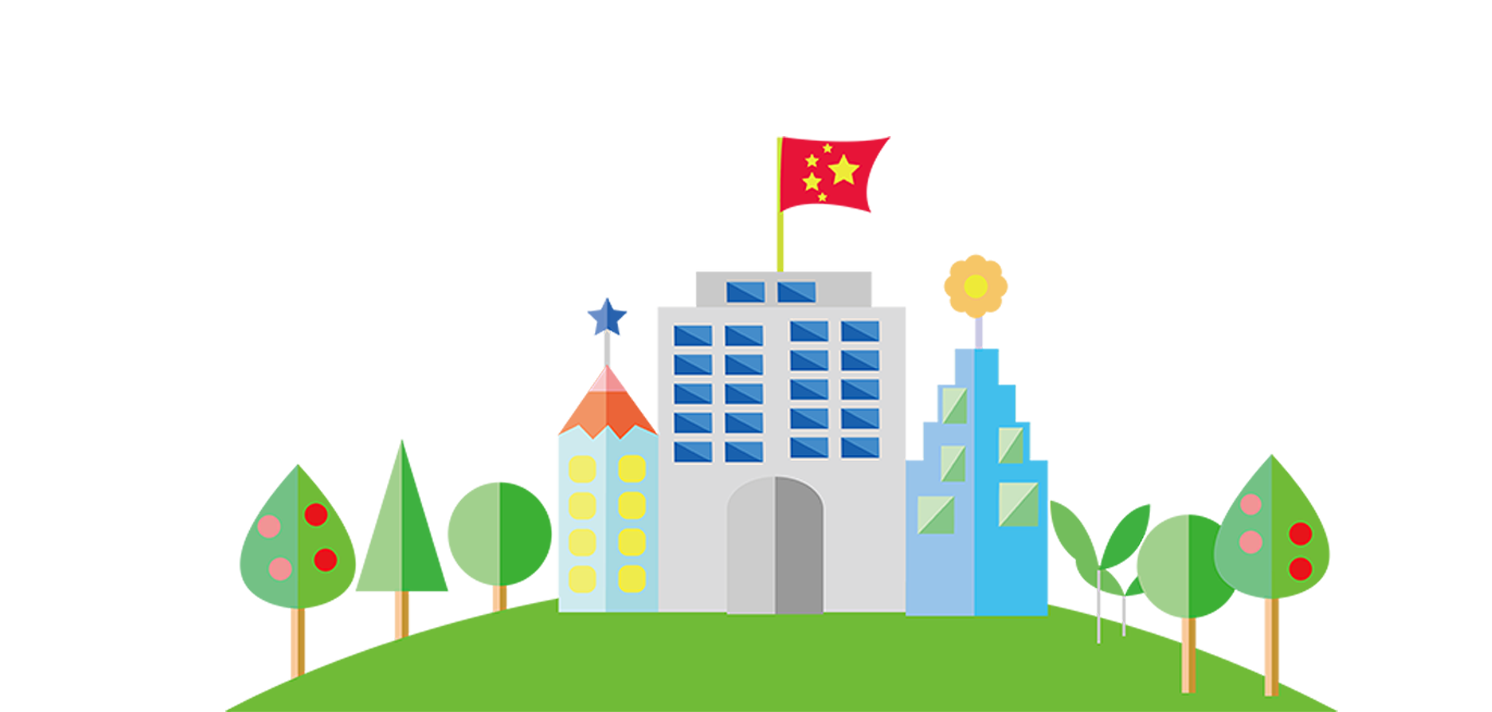 一
二
三
四
目录
召开家长会目的
班级情况介绍
期中检测情况
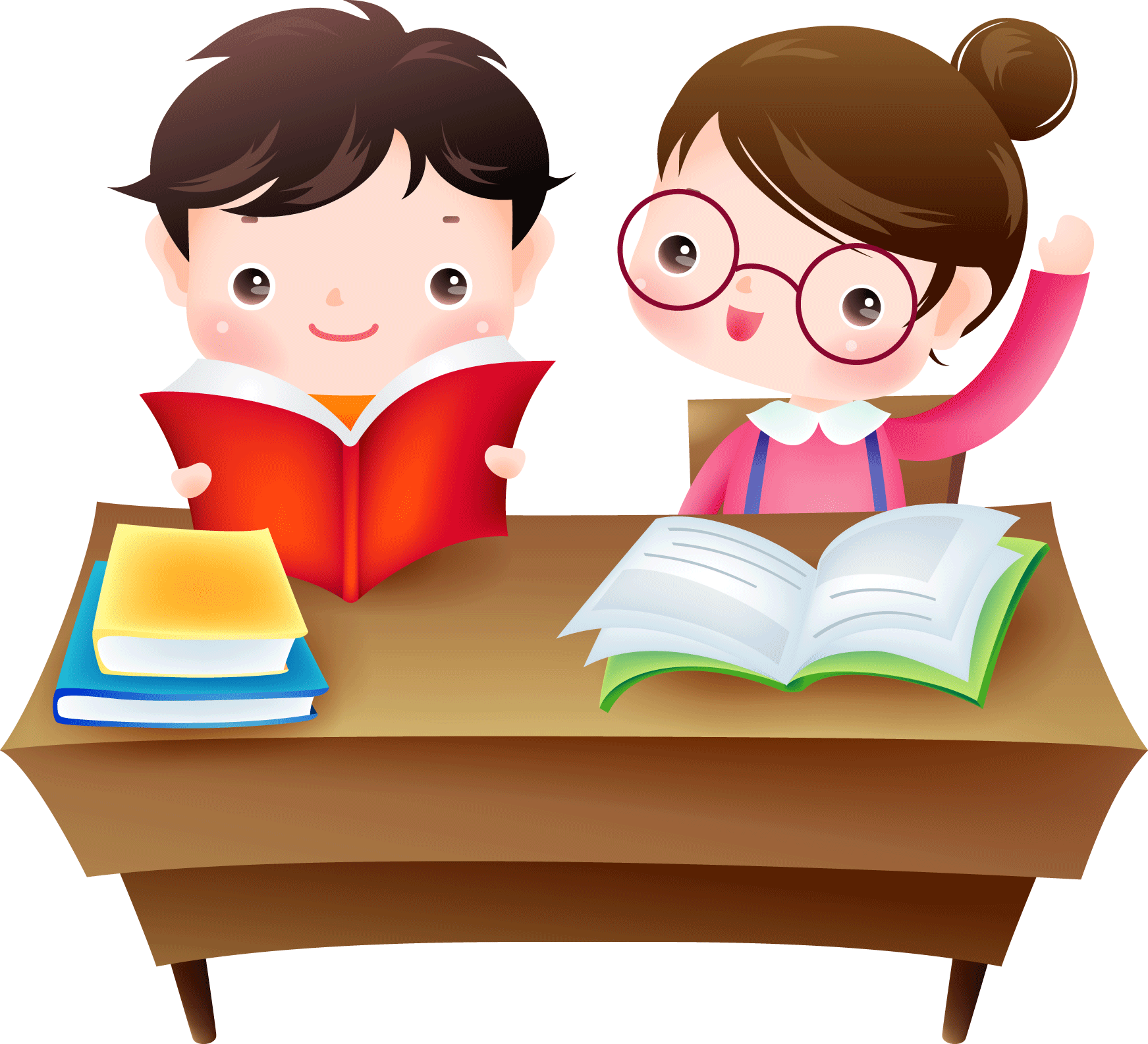 给家长的一些建议
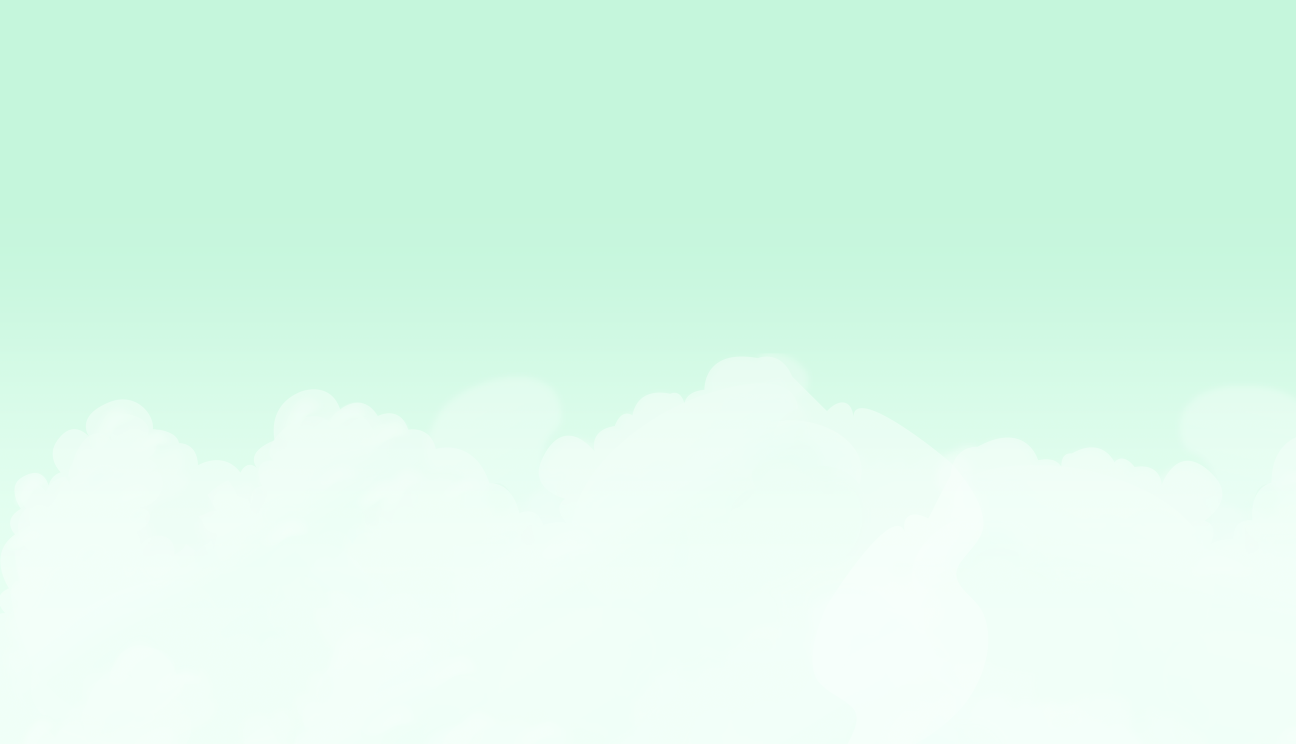 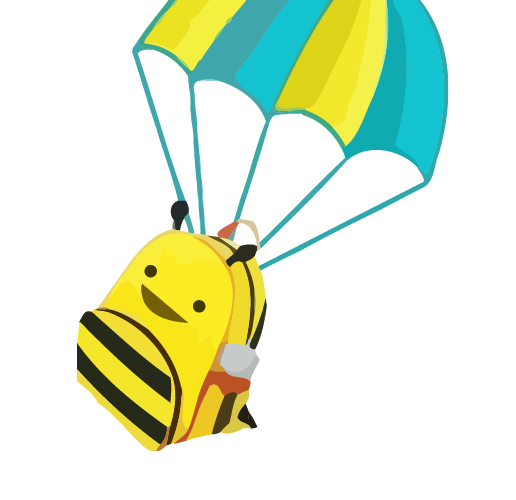 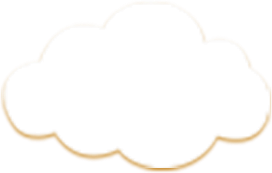 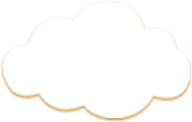 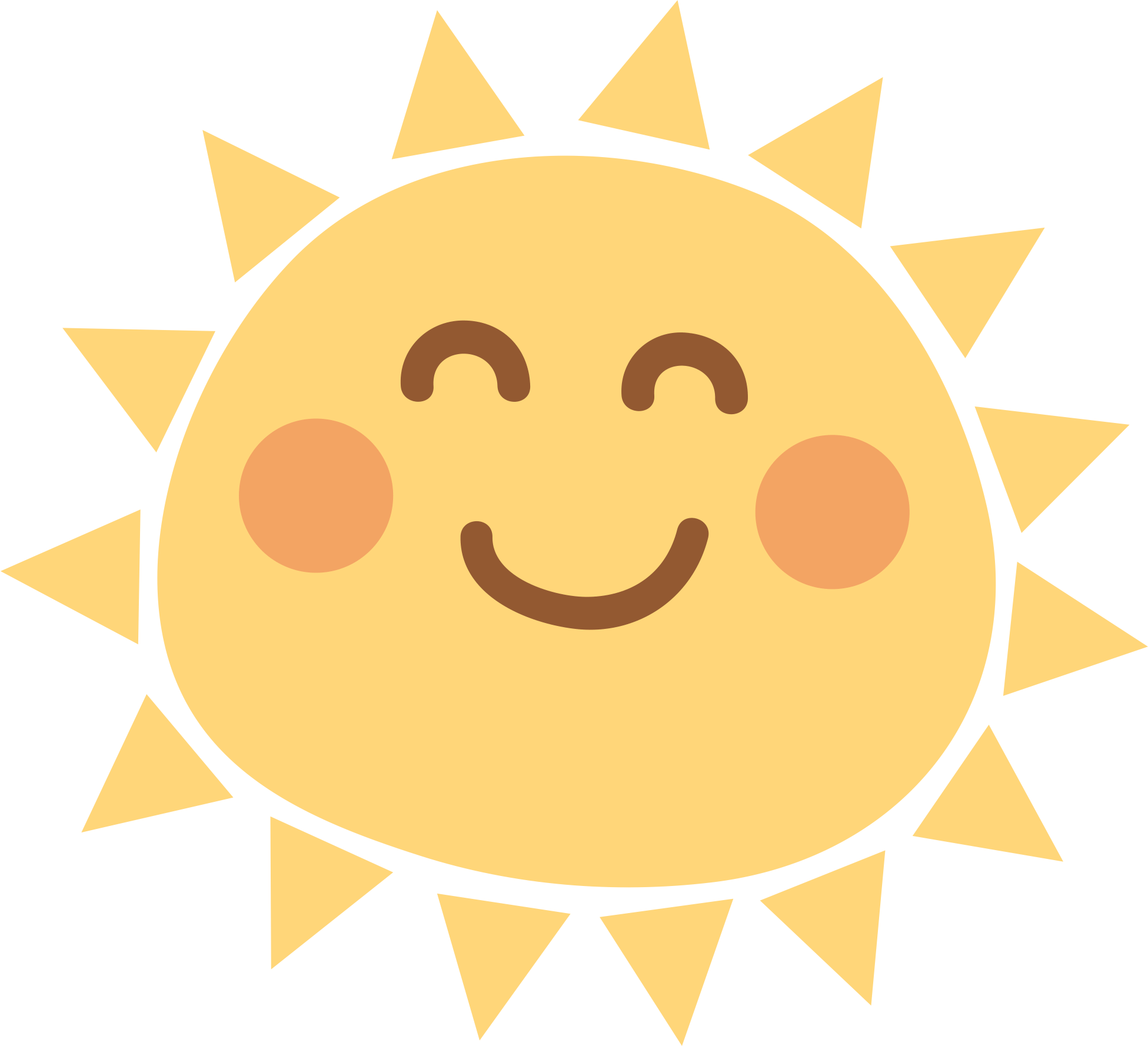 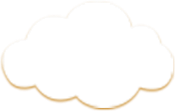 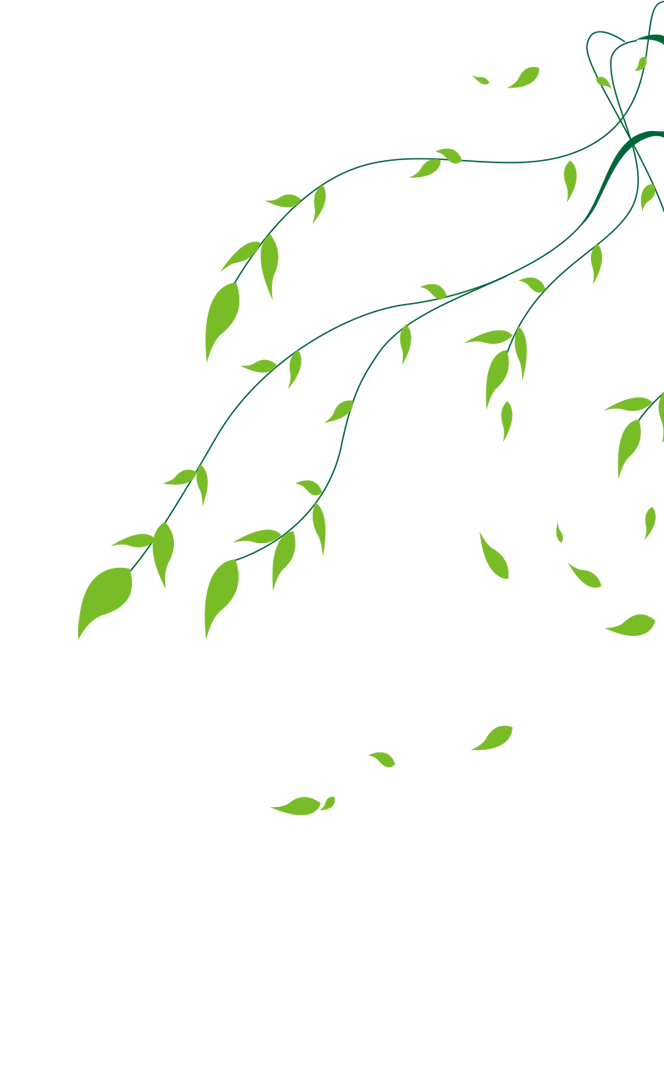 第一部分
召开家长会目的
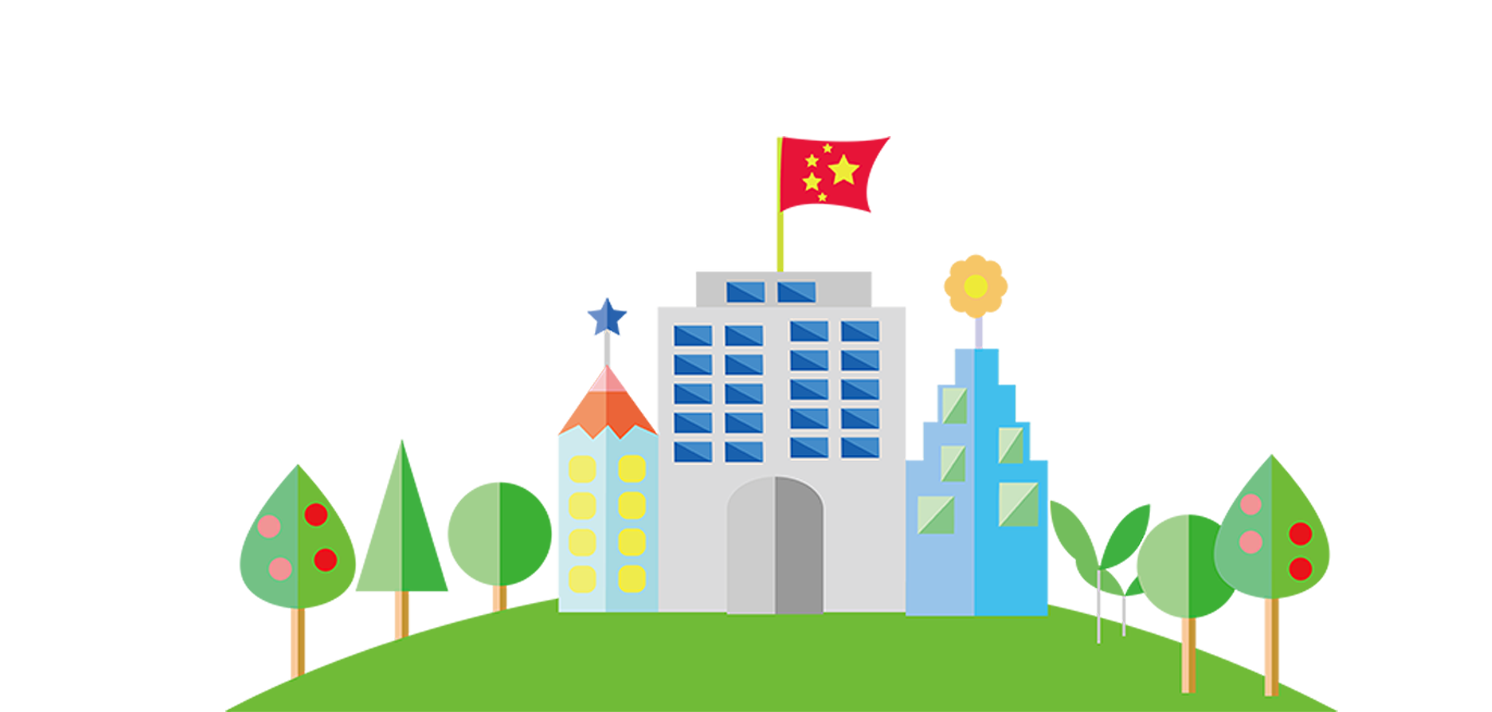 召开家长会的目的
为了加强老师与家长、家长与家长、家长与学生之间的联系，相互交流一下学生在校以及在家的情况，以便老师能够更有针对性的实施教育，家长能够更好教育自己的子女做人与成才。
我们的努力＋您的关爱＝孩子的成功
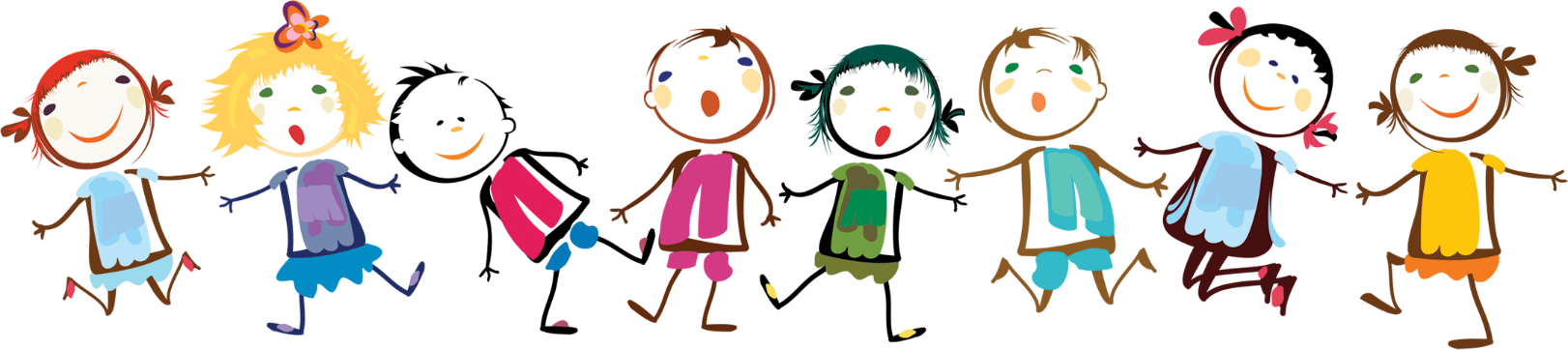 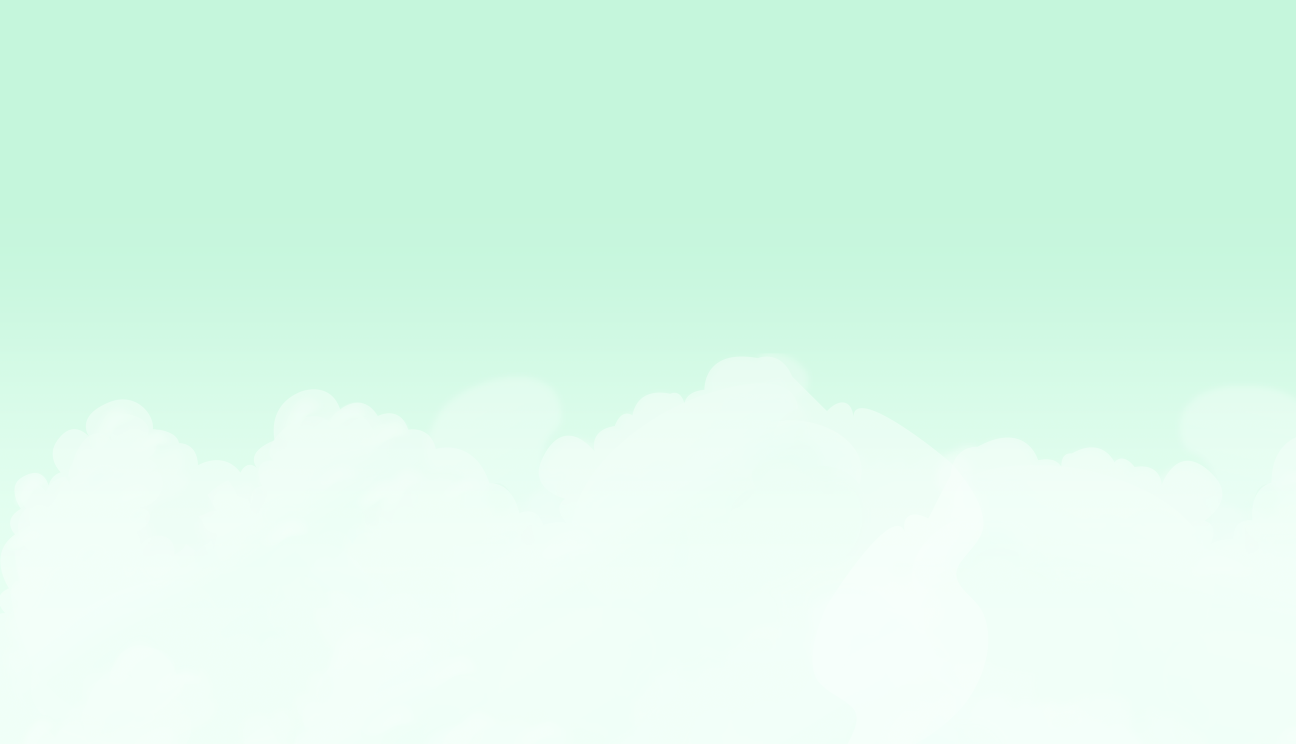 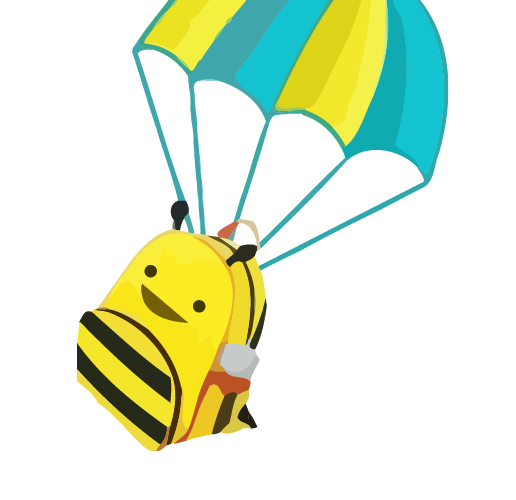 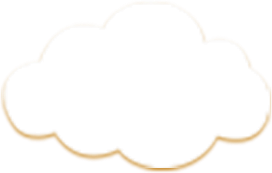 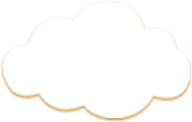 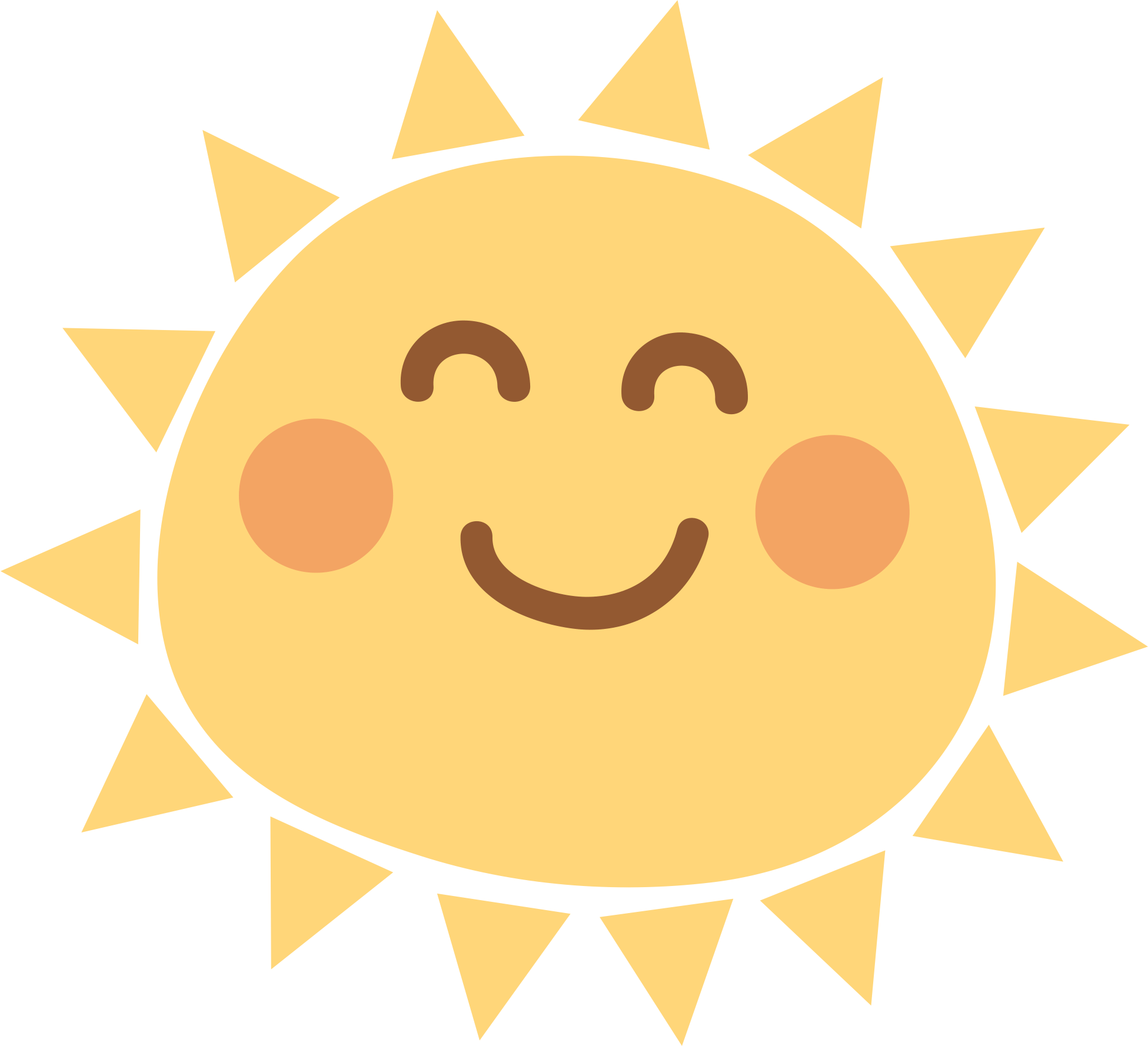 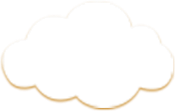 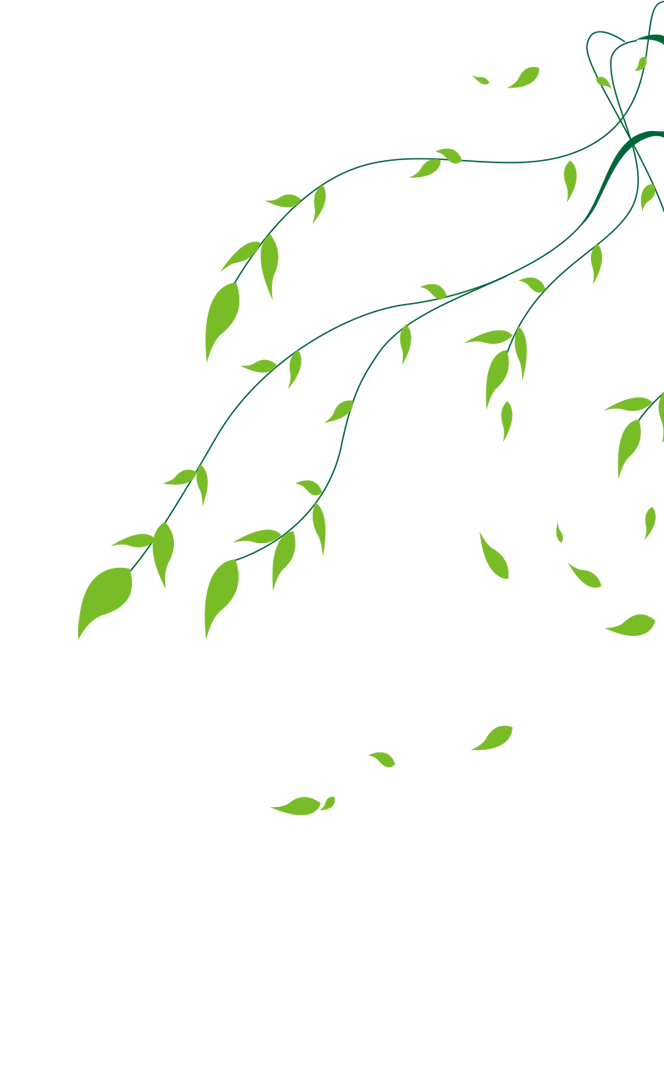 第二部分
班级情况介绍
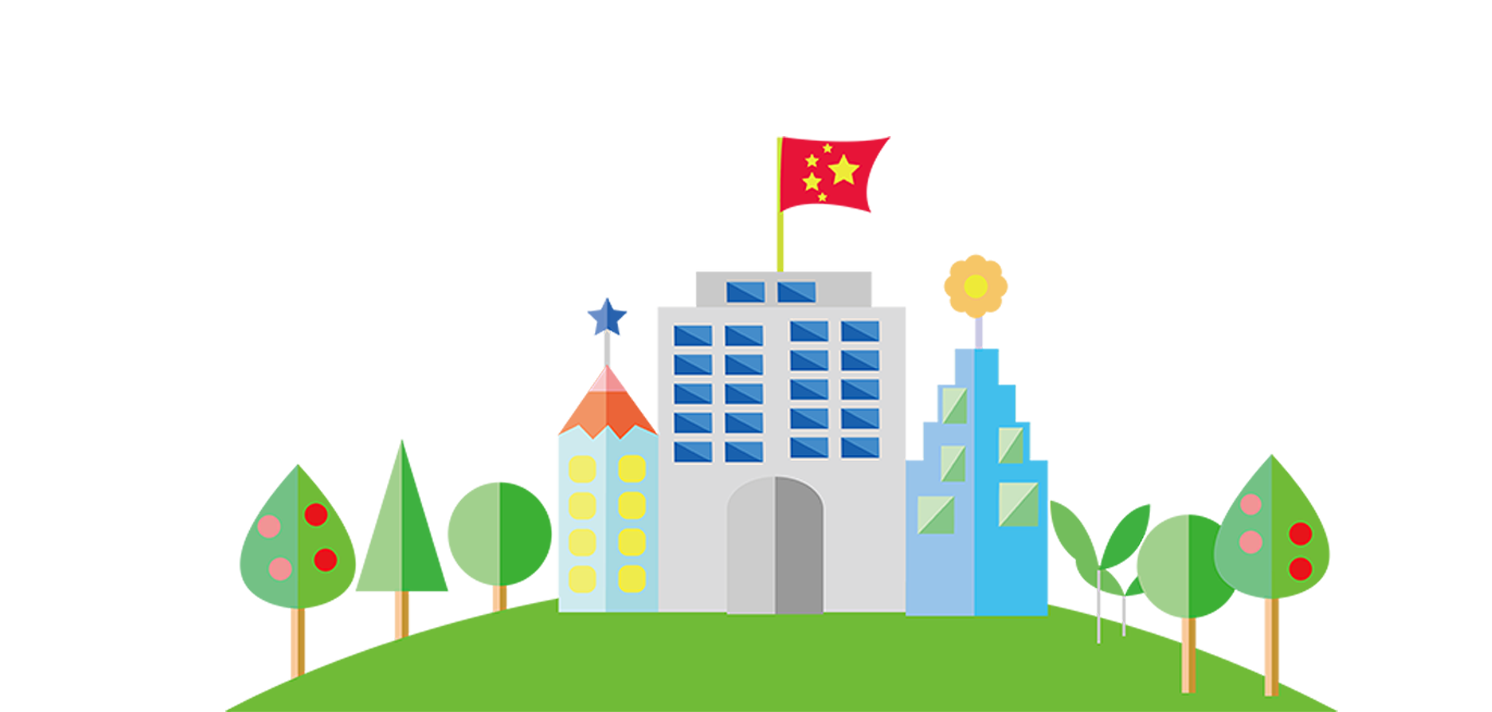 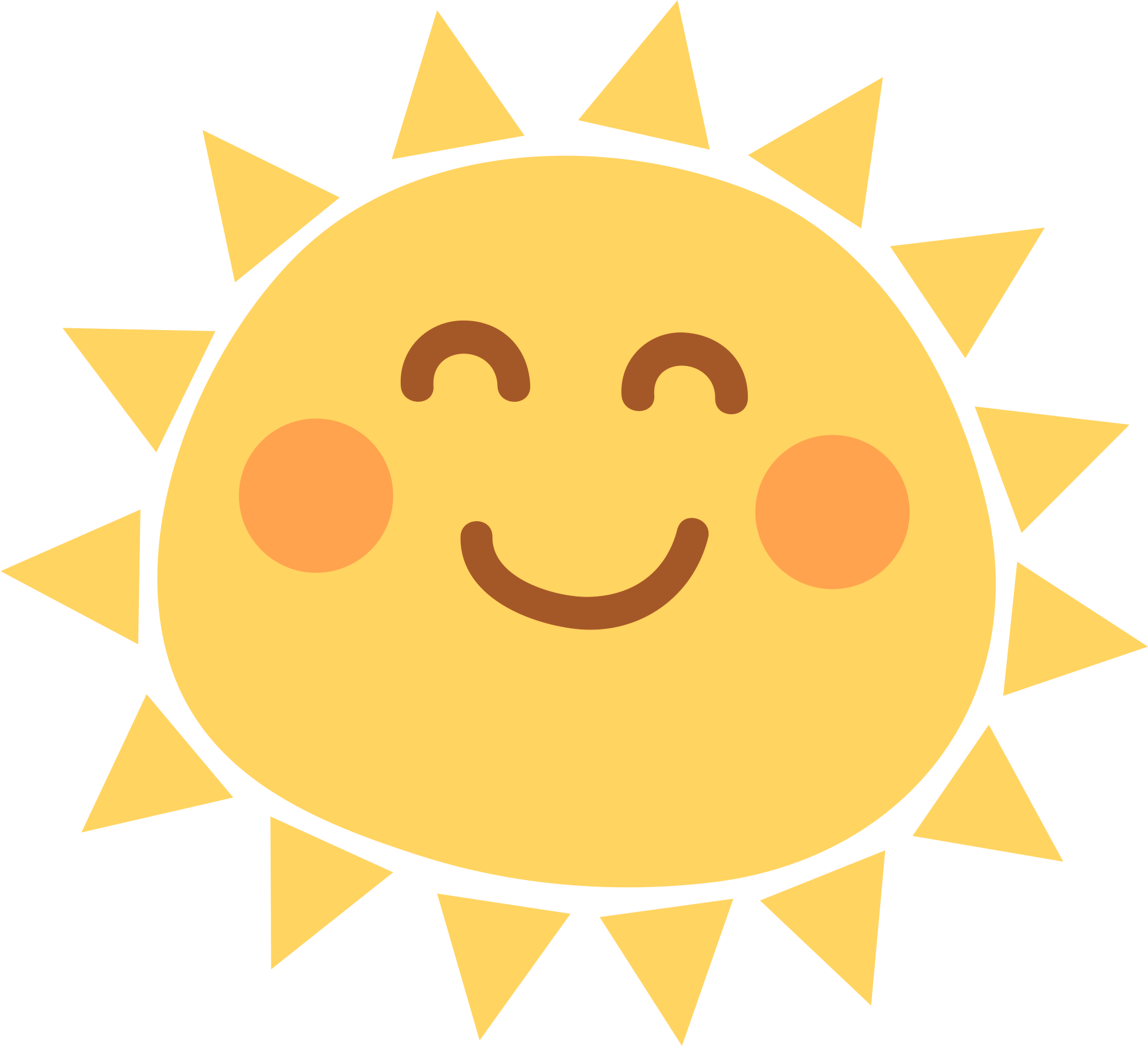 班级情况介绍
我们班是由43个来自不同家庭的孩子组成的。
其中女生19人，男生24人。
       半个学期以来，小朋友们从开始的不适应、凌乱、茫然，到现在的懂规矩、守纪律，可以说进步非常大！当然这些进步离不开各位家长的配合和努力，整个班级已经渐渐形成了向上、积极、活泼的班级氛围，表现出了良好的上升趋势。
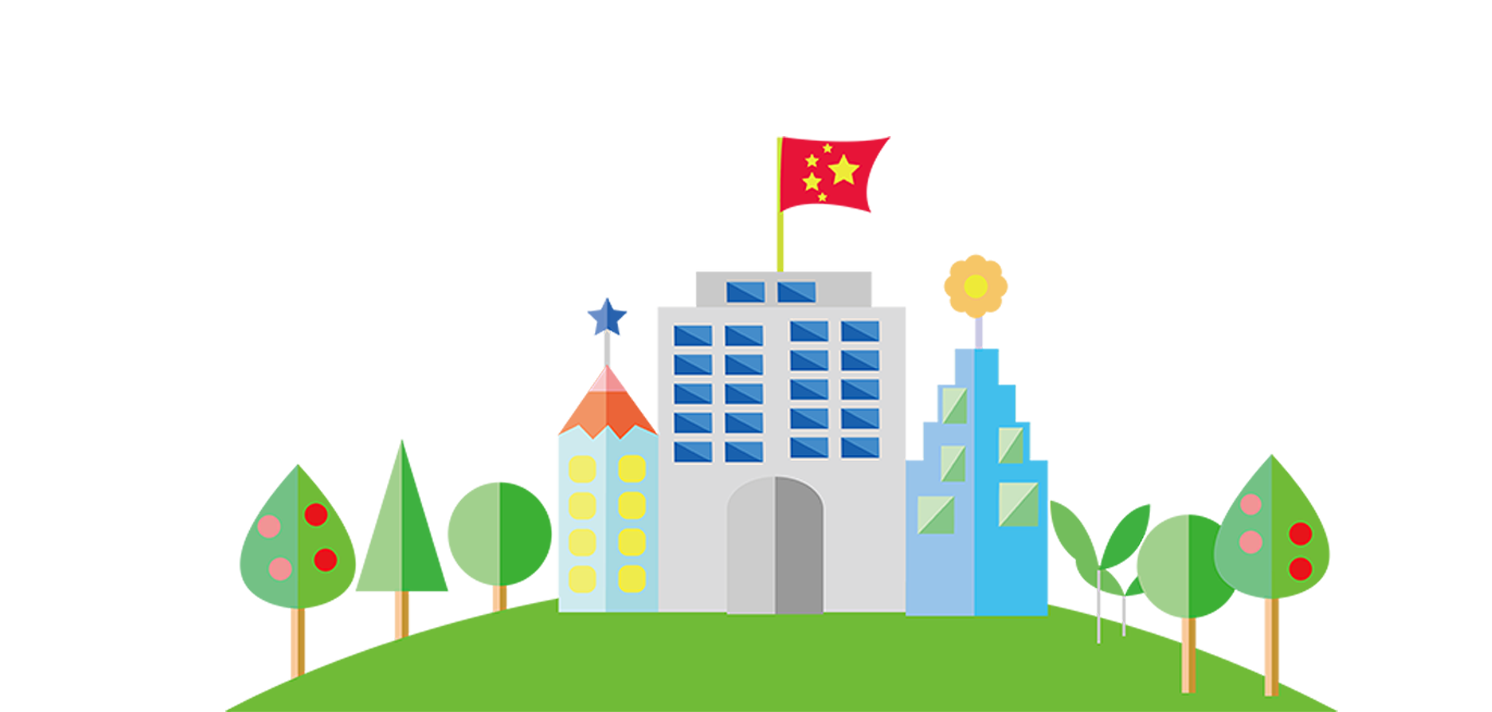 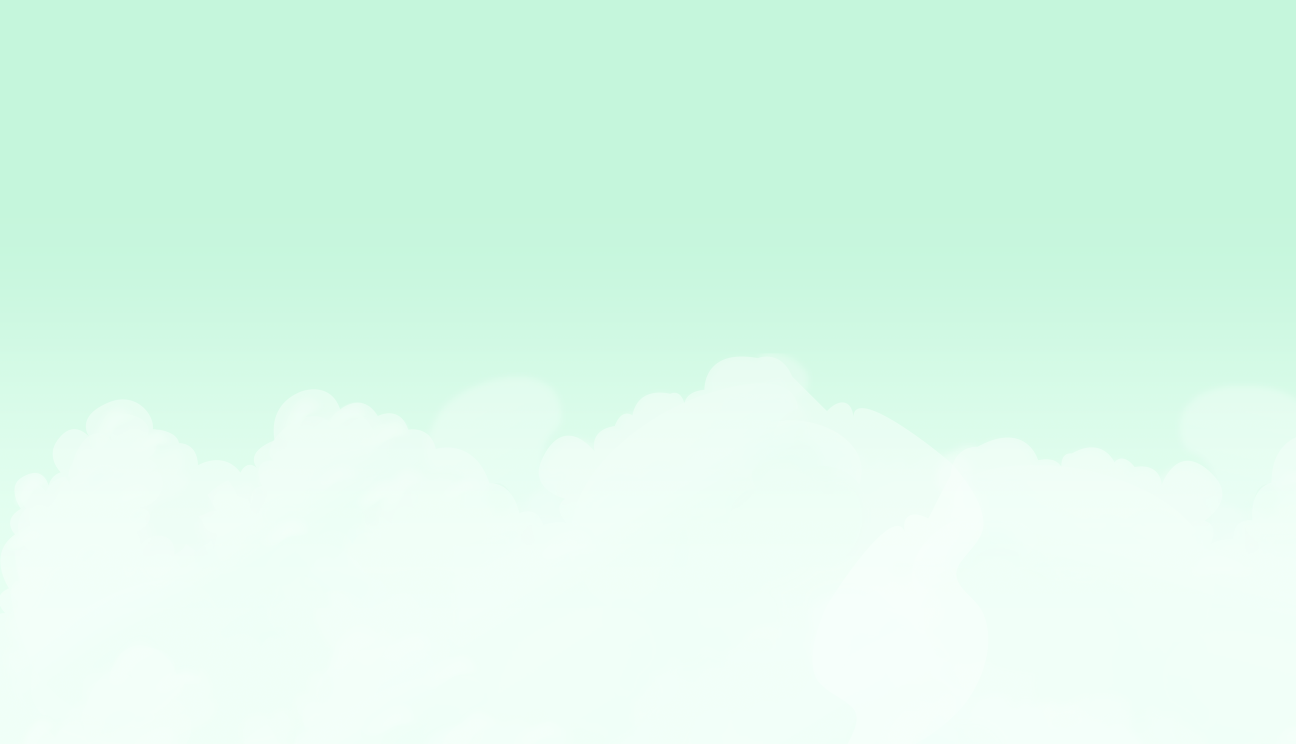 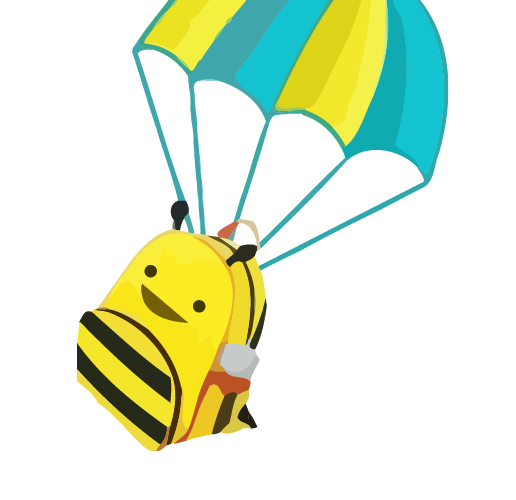 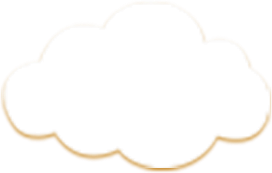 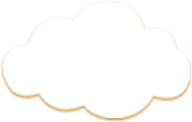 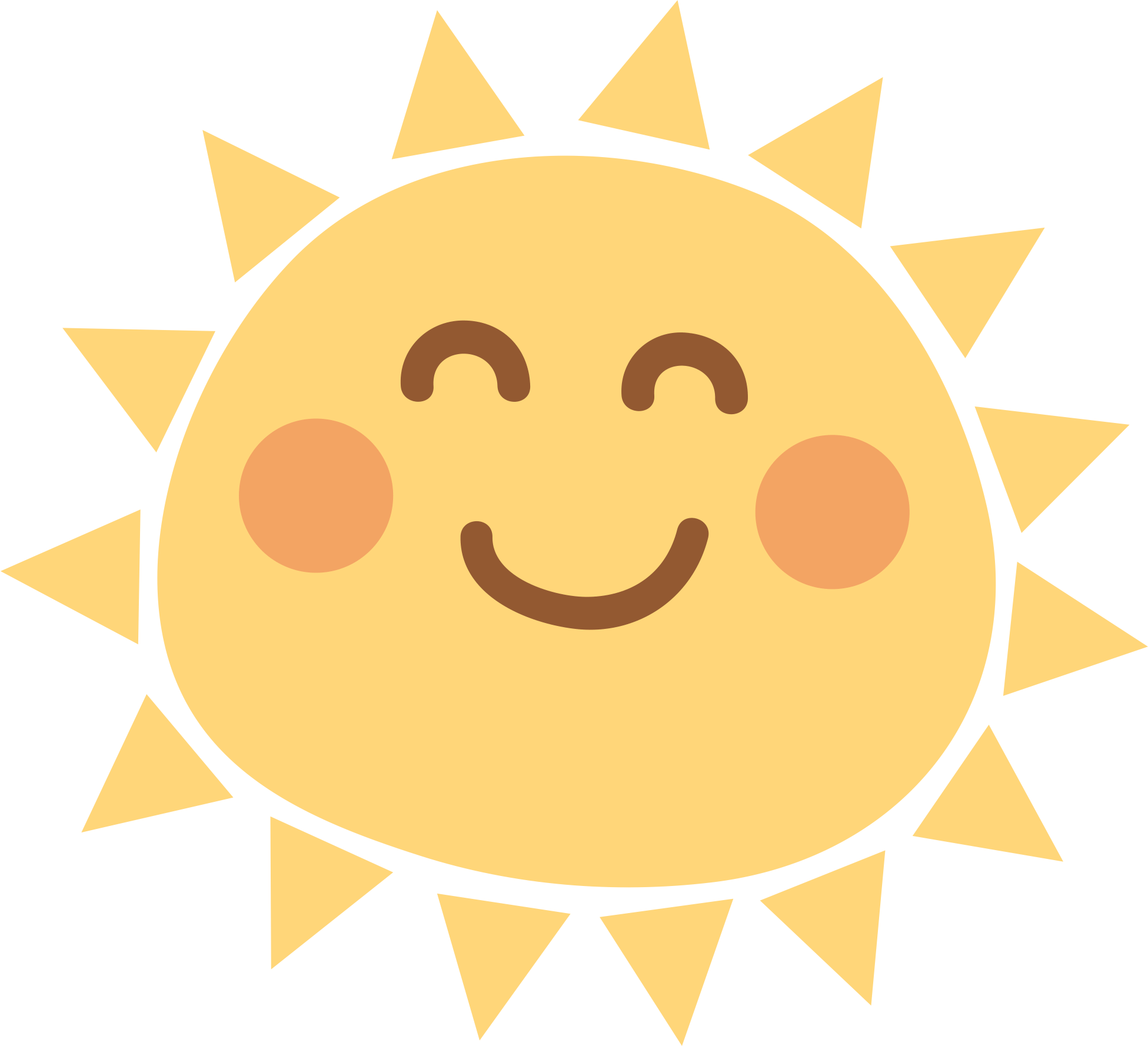 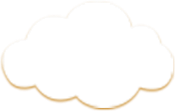 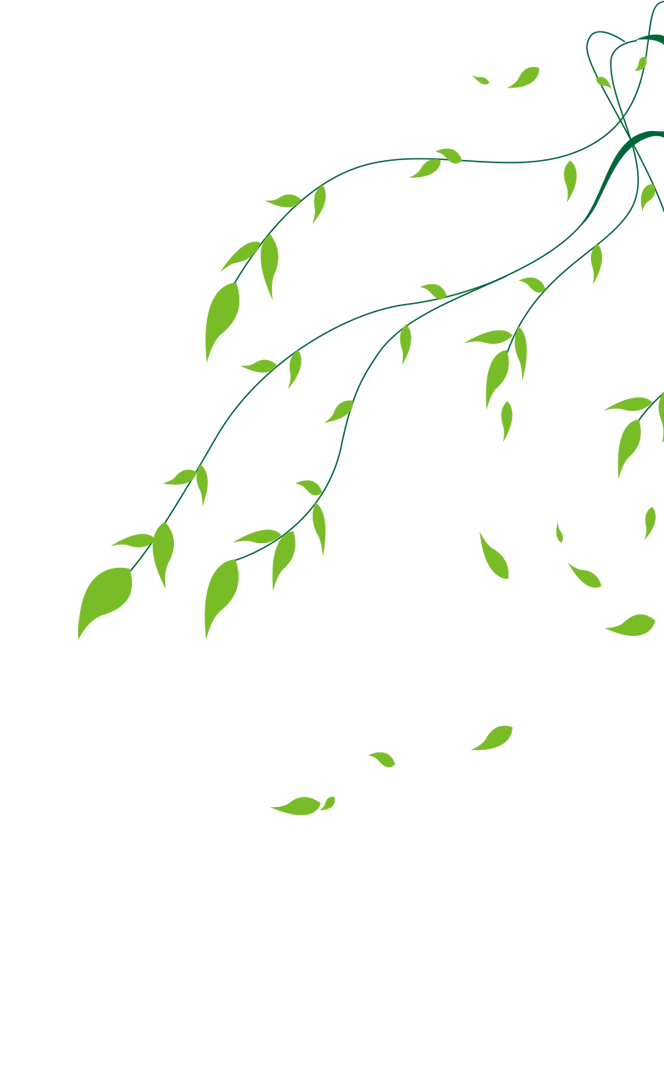 第三部分
期中检测情况
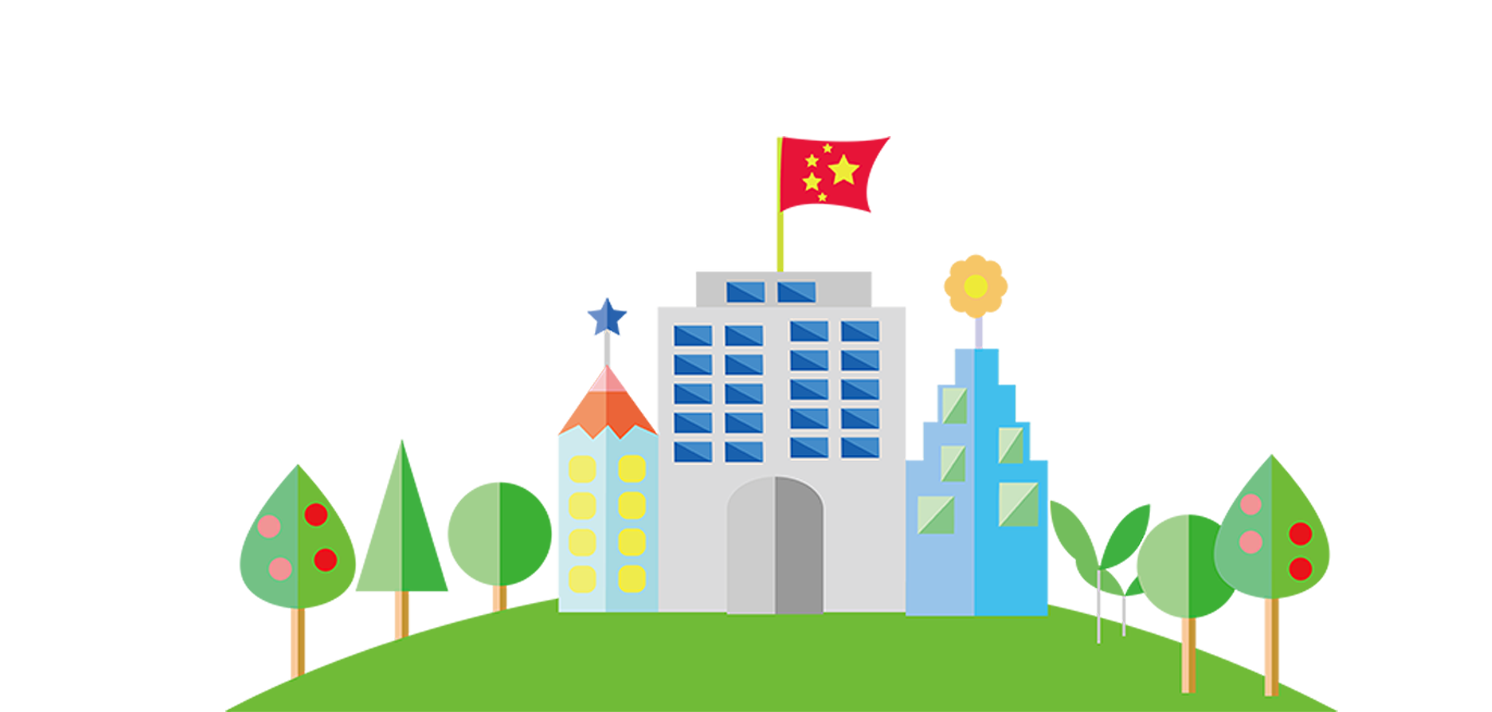 2019 year-end summary work summarizes the boutique PPT
About the summary text input or copy here
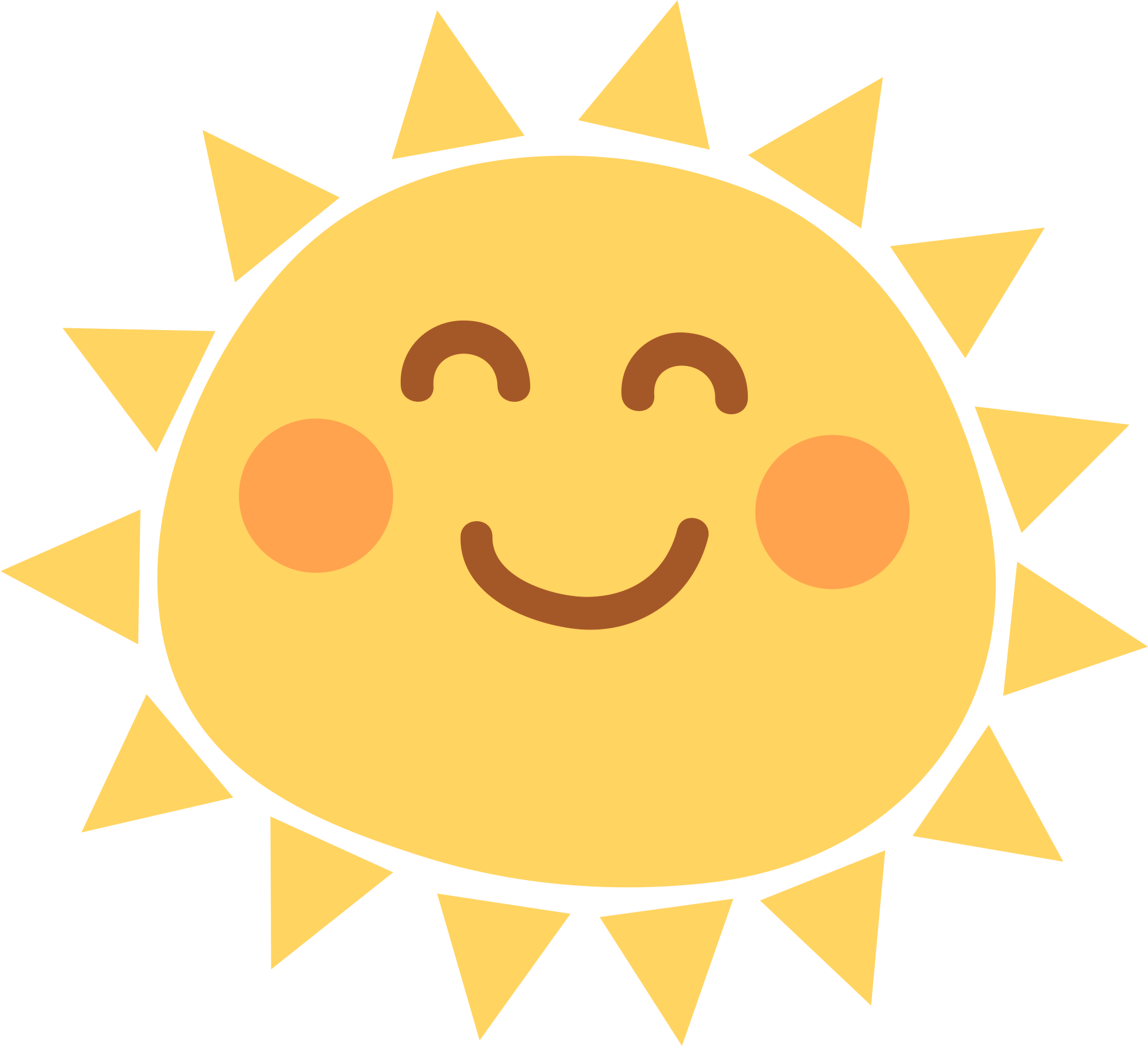 期中考试情况
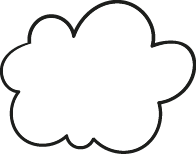 本次检测的内容是第四单元，并不能完全反映孩子的学习状况。因为里面不确定因素很多，比如题型孩子没有见过，不能完全自己读题，书写时的速度不同，有些孩子来不及思考等等。
       但是从卷面和字词类的题目却完全可以看出一个孩子的学习态度、平时的书写习惯和听课习惯。
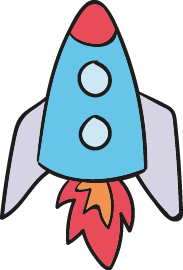 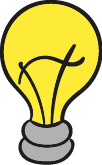 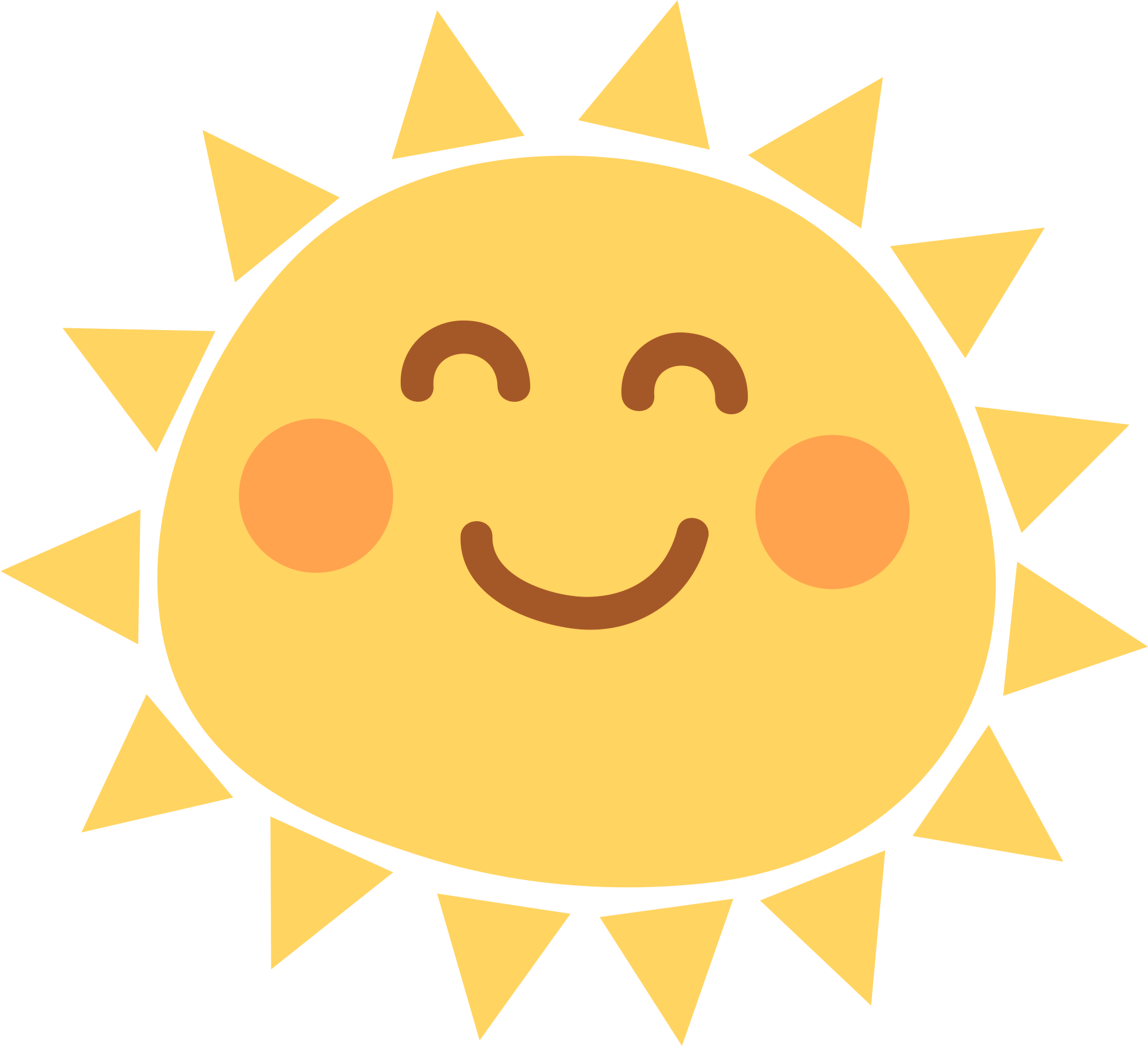 光荣榜
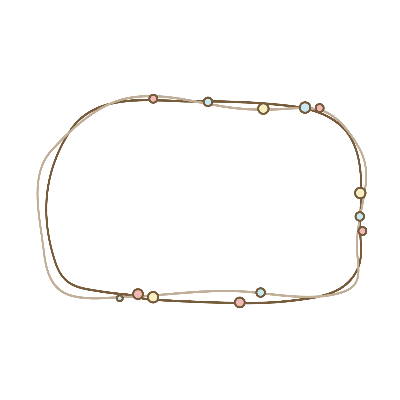 书写态度优秀、作业质量高：
   龚思捷   汤惠文   滑梓妍    韩馨悦   康雨晨   
   何慧灵   周孙睿    候奕菲   张雨辰   姜凯文
   谢大治   仲元嘉   徐彦辰    王新瑜   刘俊杰
   汪鑫      廖俊杰
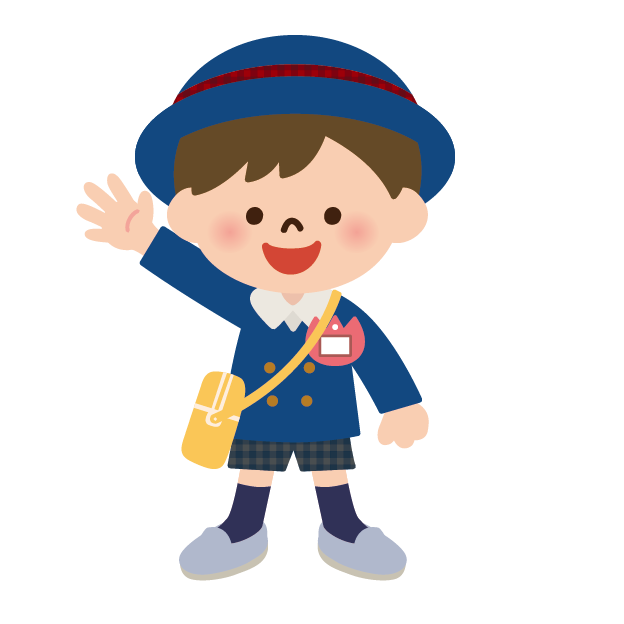 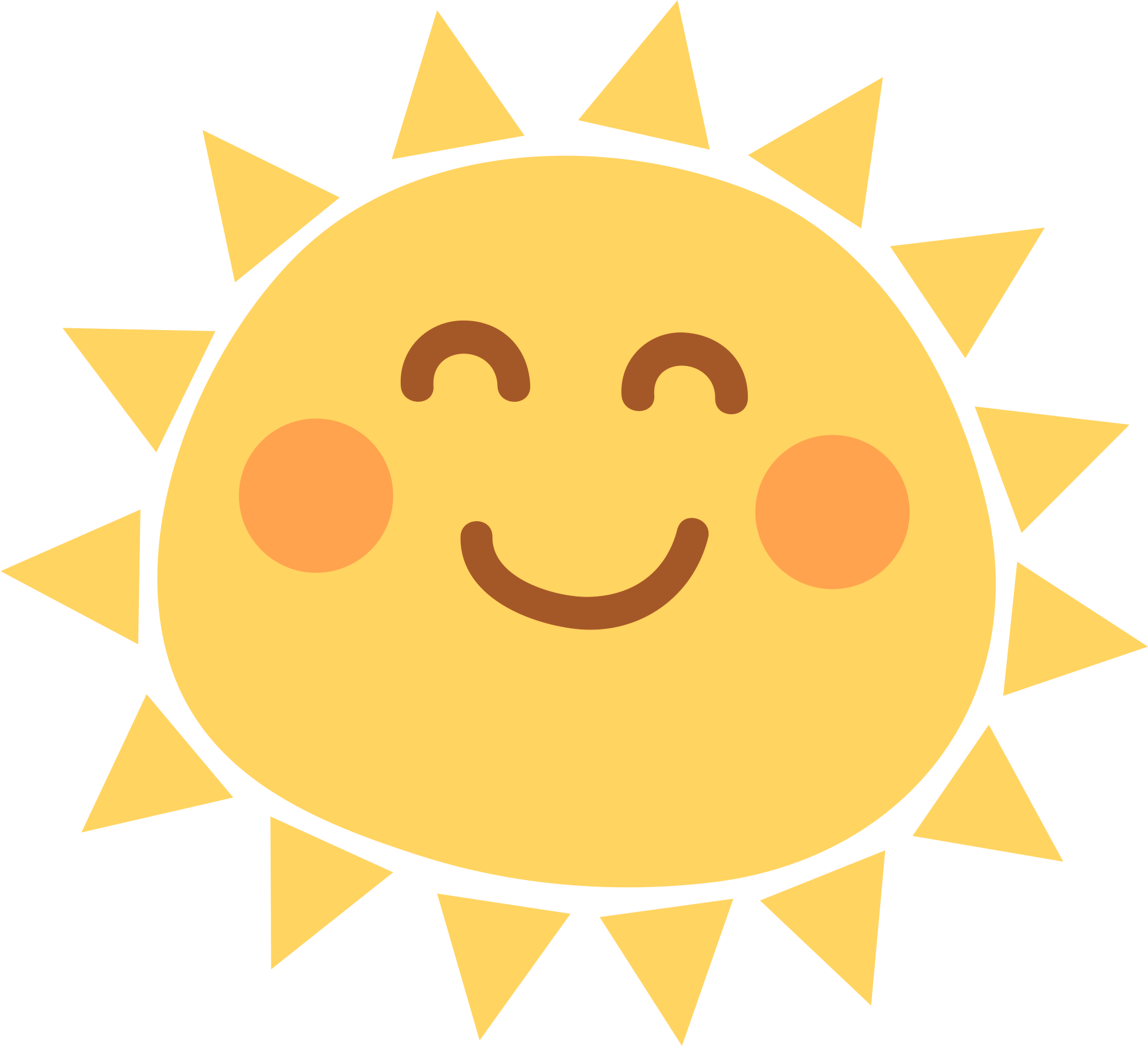 光荣榜
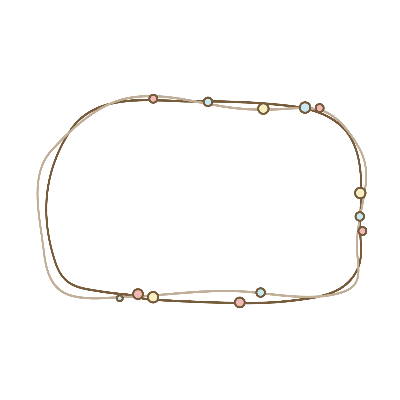 进步大：
   刘欣怡    沈浩然     黄雨嘉   余志强   朱馨馨
 
   徐子硕    陆韩东    魏诗涵
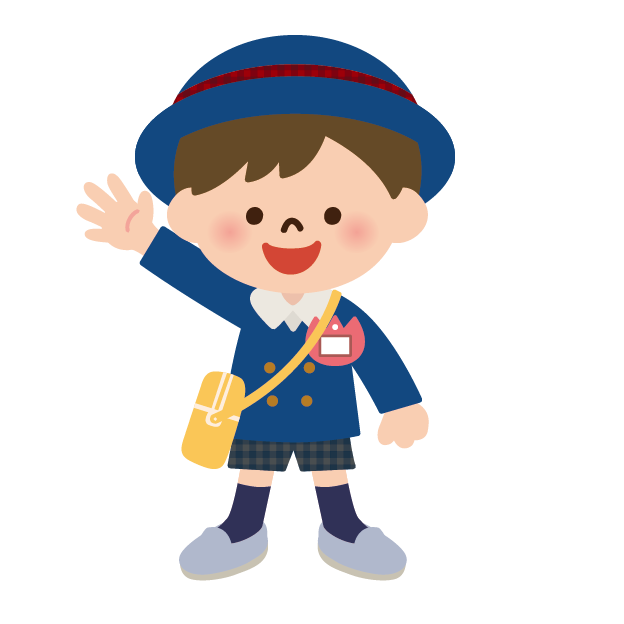 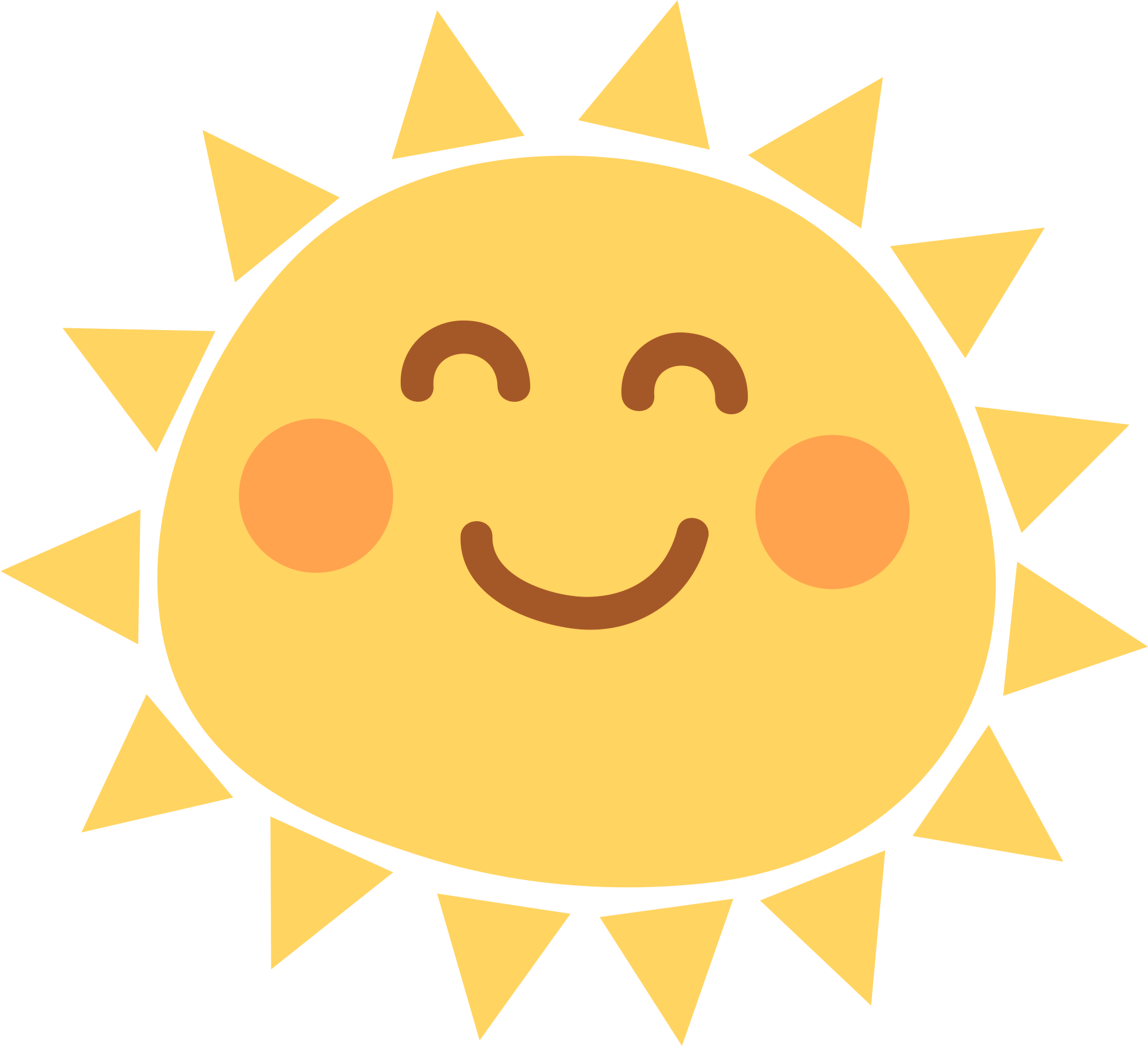 成绩优异原因
04
02
03
01
家长的关注与督促
学习习惯比较好
良好的听课习惯，善于思考
学习态度端正，勤奋
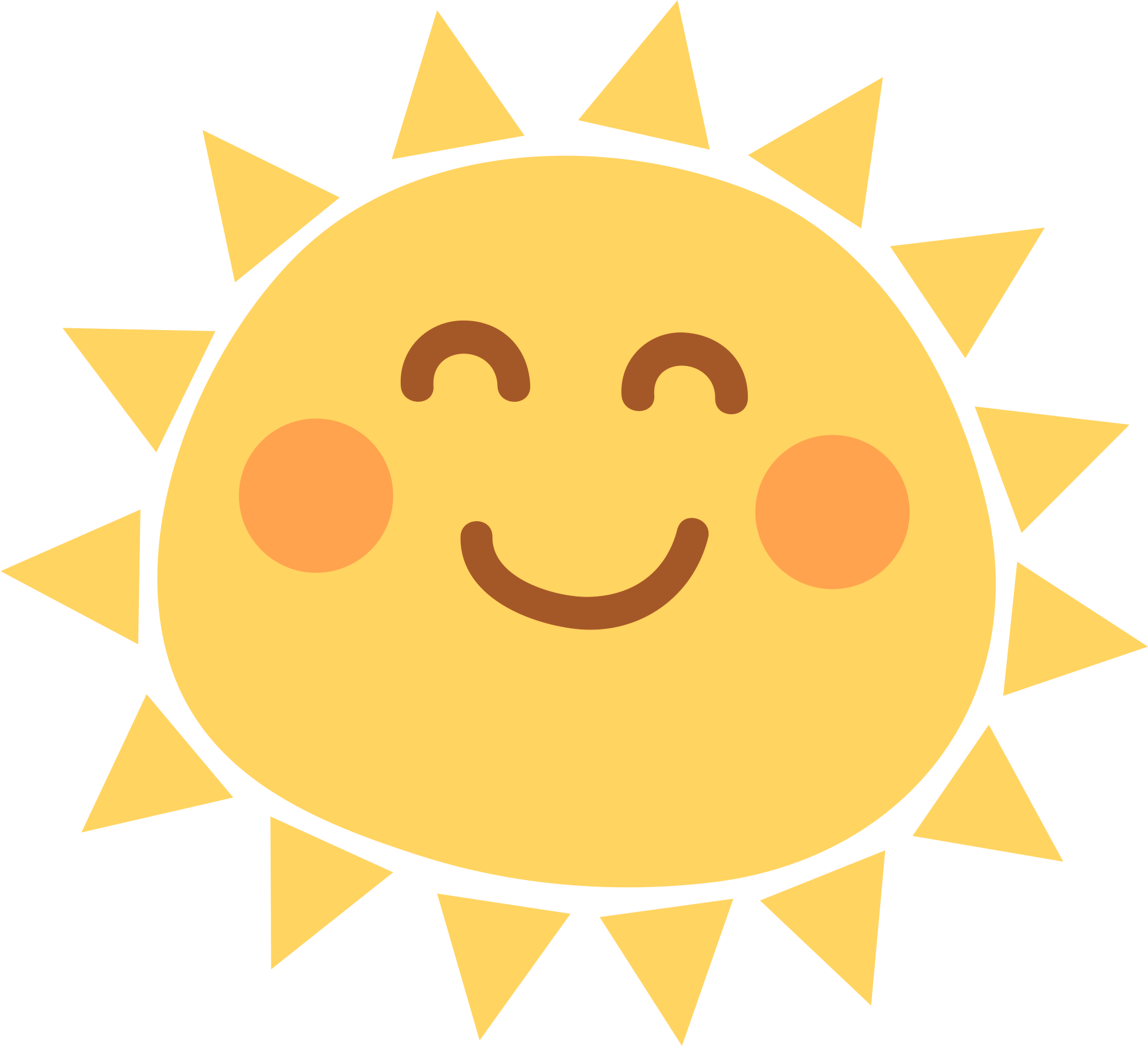 存在问题
1、学习习惯较差
2、平常听课容易分心
3、课堂学习效率较低 
4、作业不能及时完成
5、书写随意
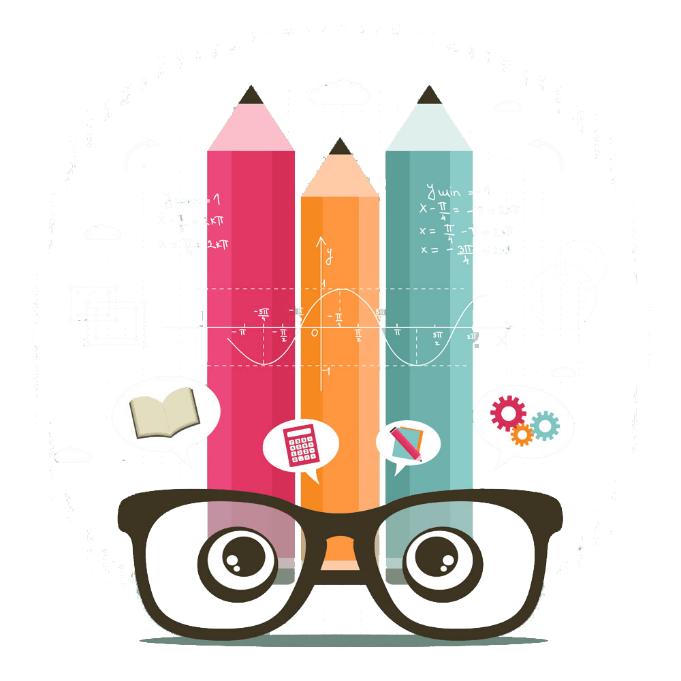 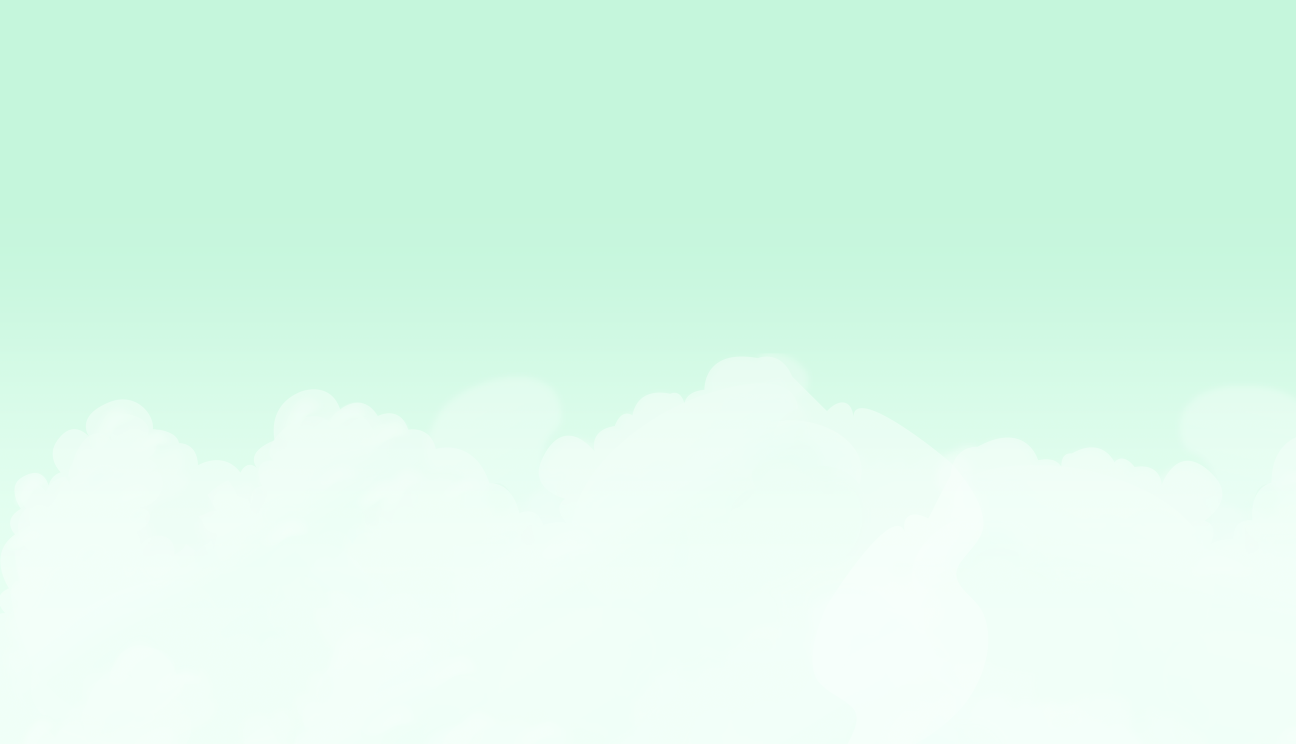 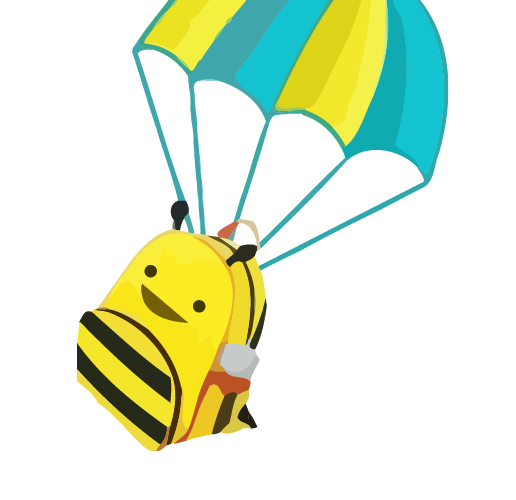 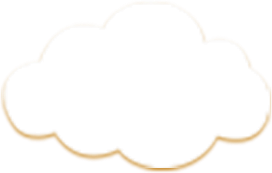 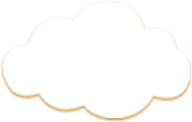 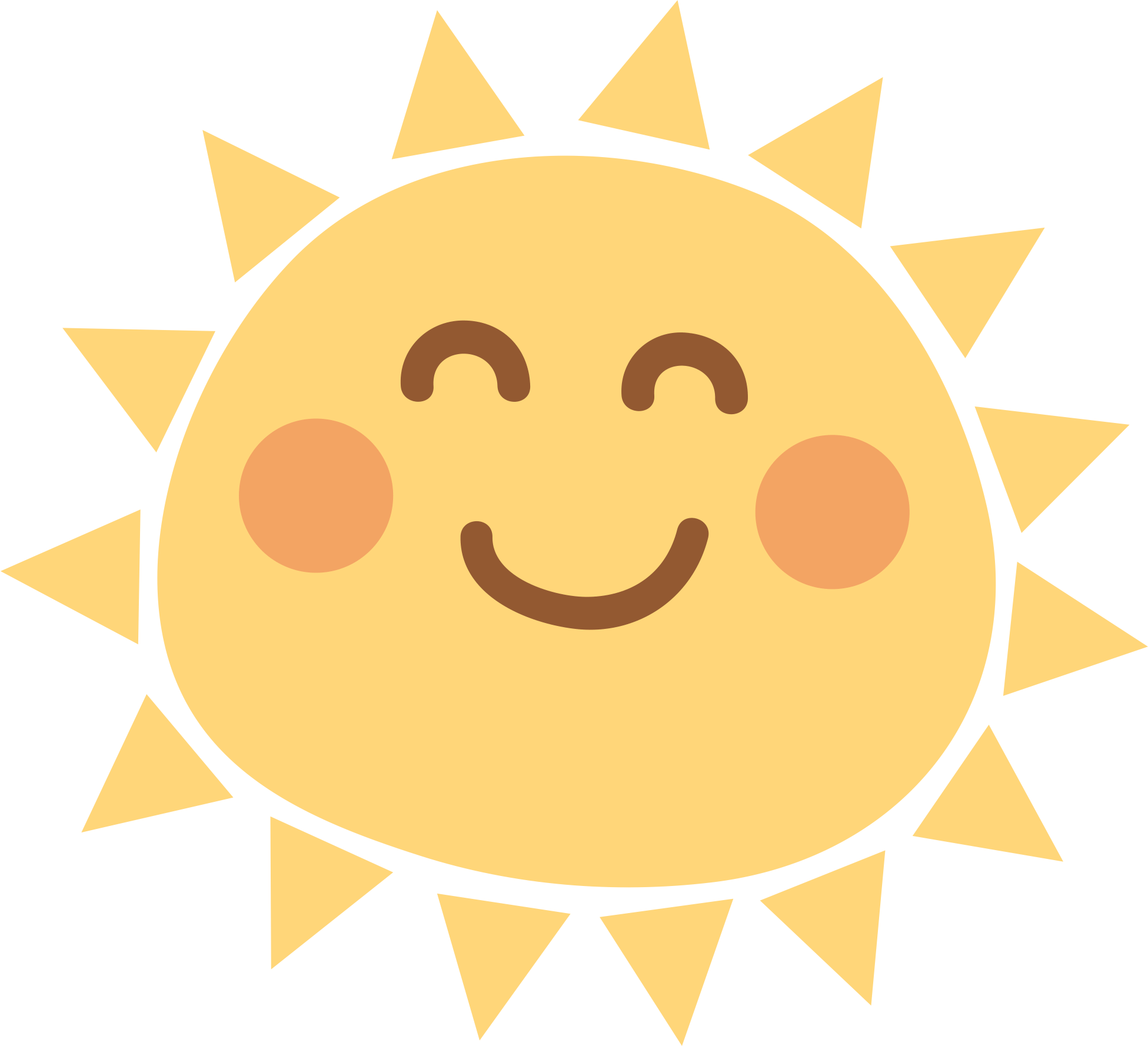 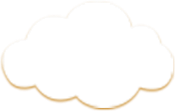 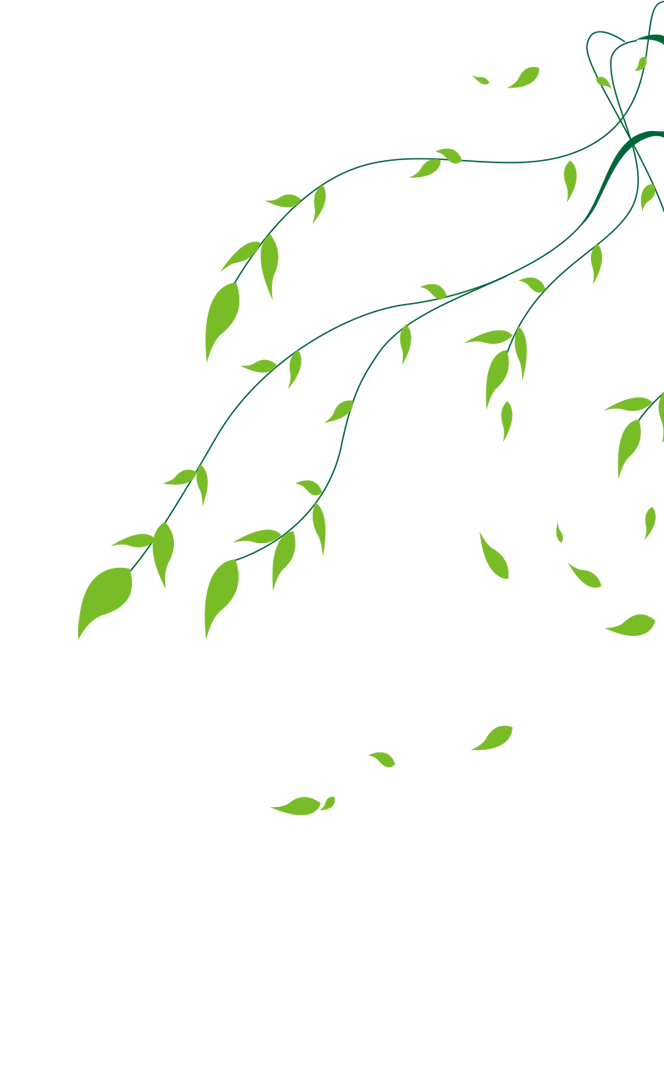 第四部分
给家长一些建议
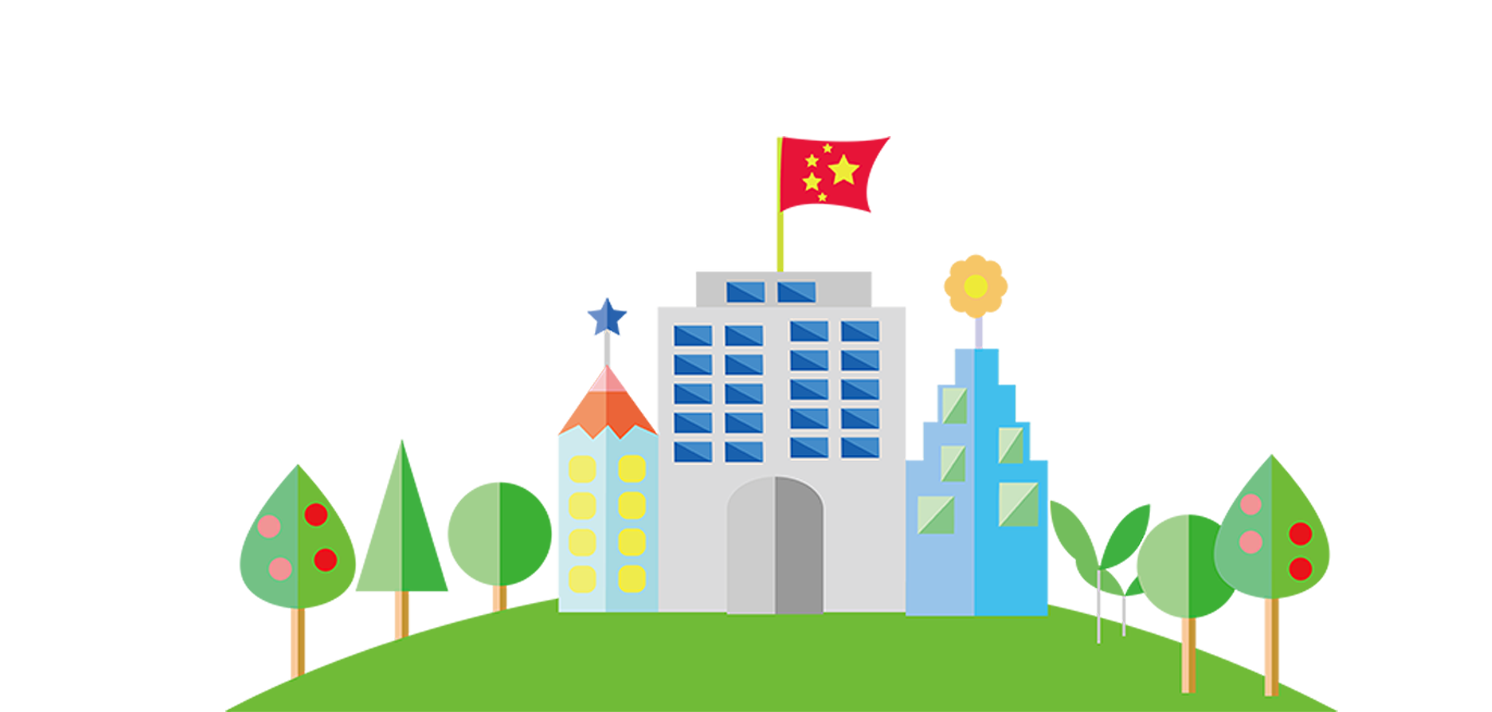 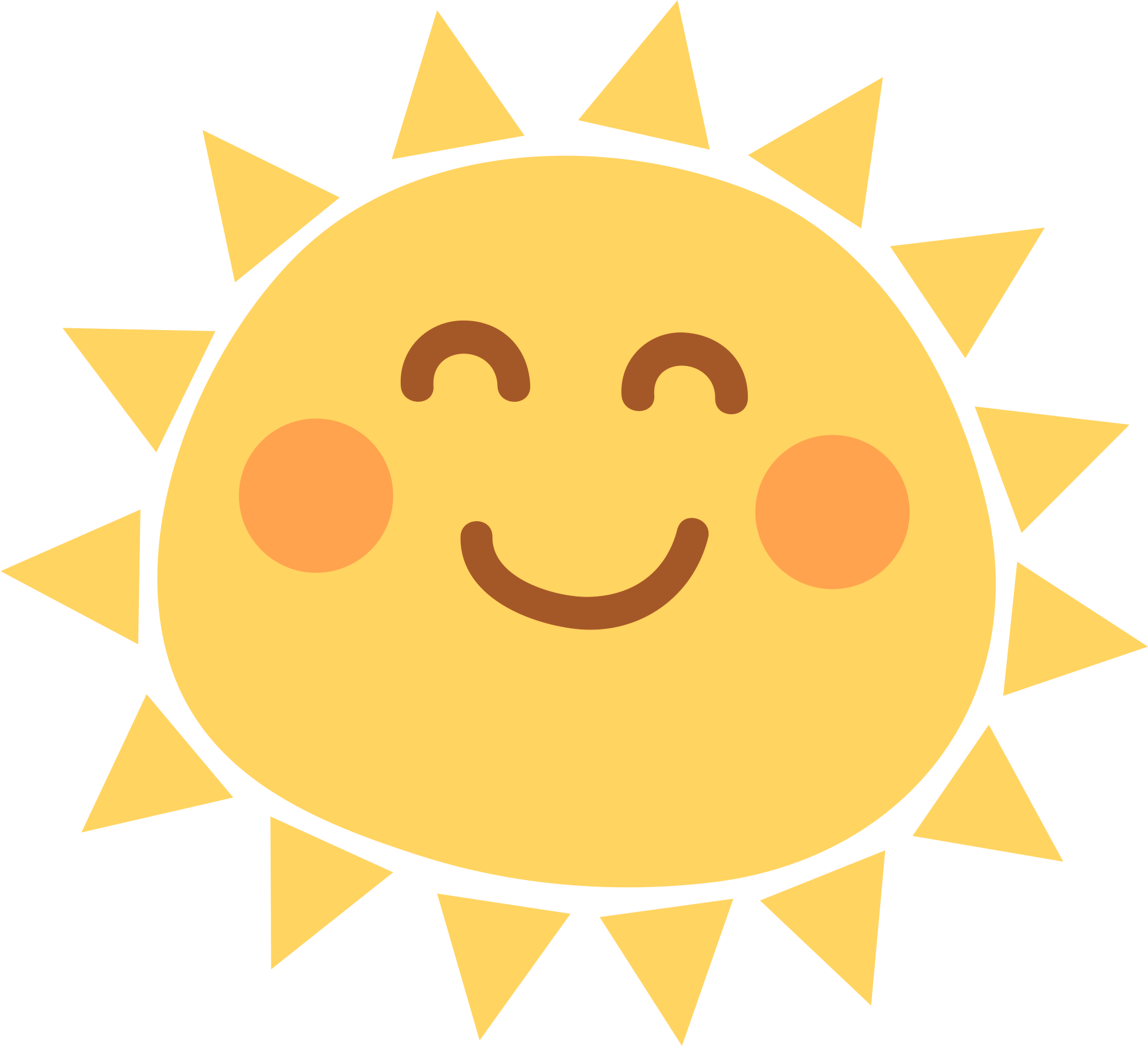 向各位家长提一些建议和要求
每天关注孩子的学习情况，可以看看语文书上的练字、翻翻作业本、听孩子读读课文等等。
每天与孩子进行交流，和他们谈谈今天学到了什么新课文，一起读一读《古诗文》《延伸阅读》等等。 
重视口头作业（背书、读课文）
群里的作业仔细看、认真看。提高自身的执行力！
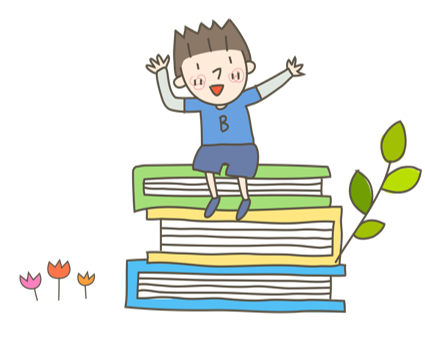 平时注意的问题
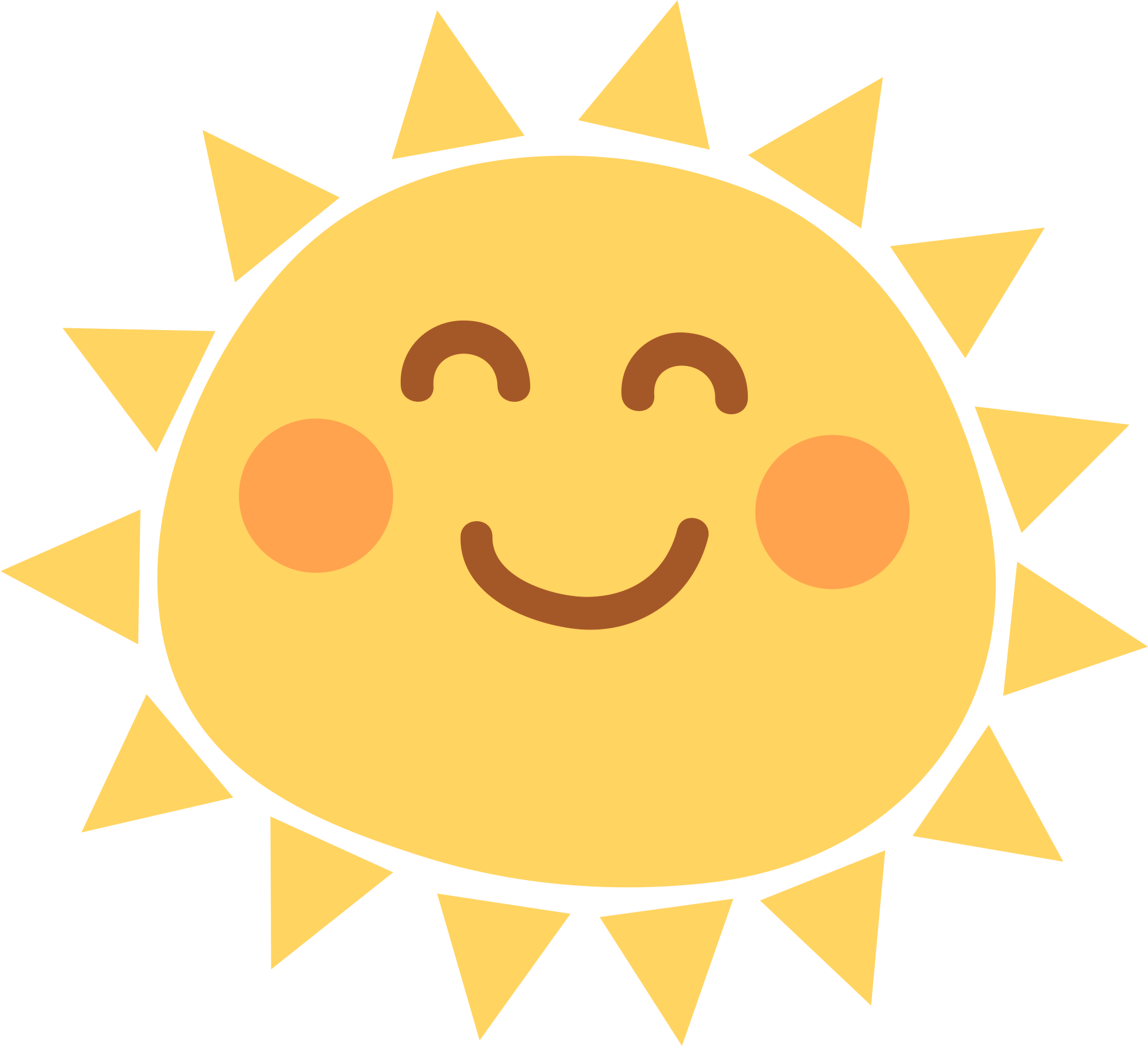 孩子最不喜欢听到家长说的10句话是
你怎么还不去做作业，快去！
我讨厌你。
下次再这样的话……
你怎么连这种题目也不会做。
我不来管你了。
你脑子出问题了，是不是？
你真不如××学习好。
你写得太差了！
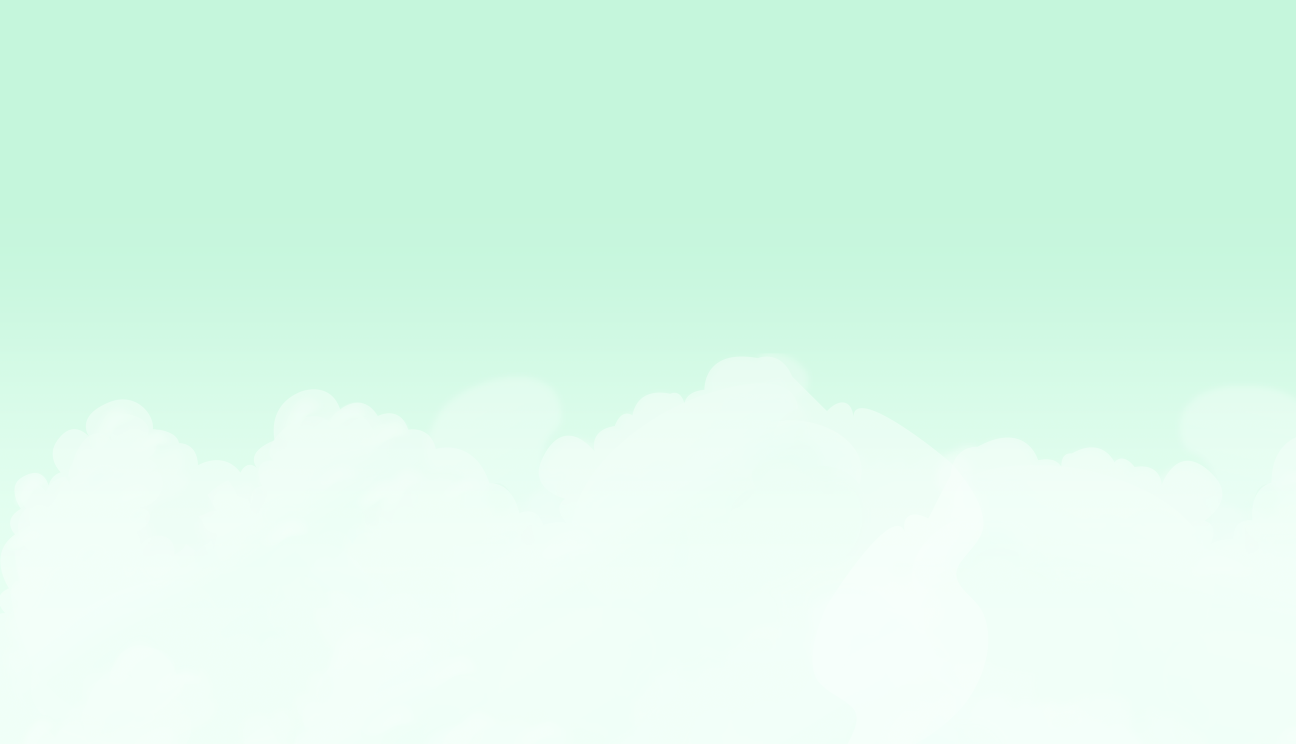 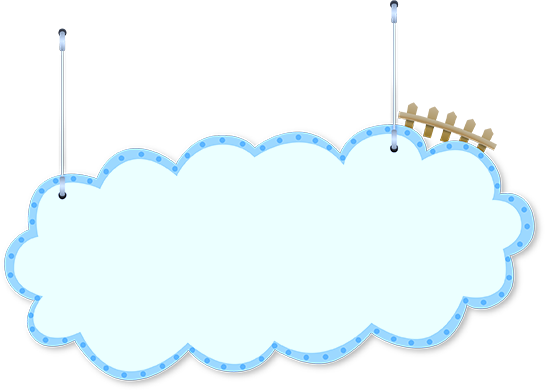 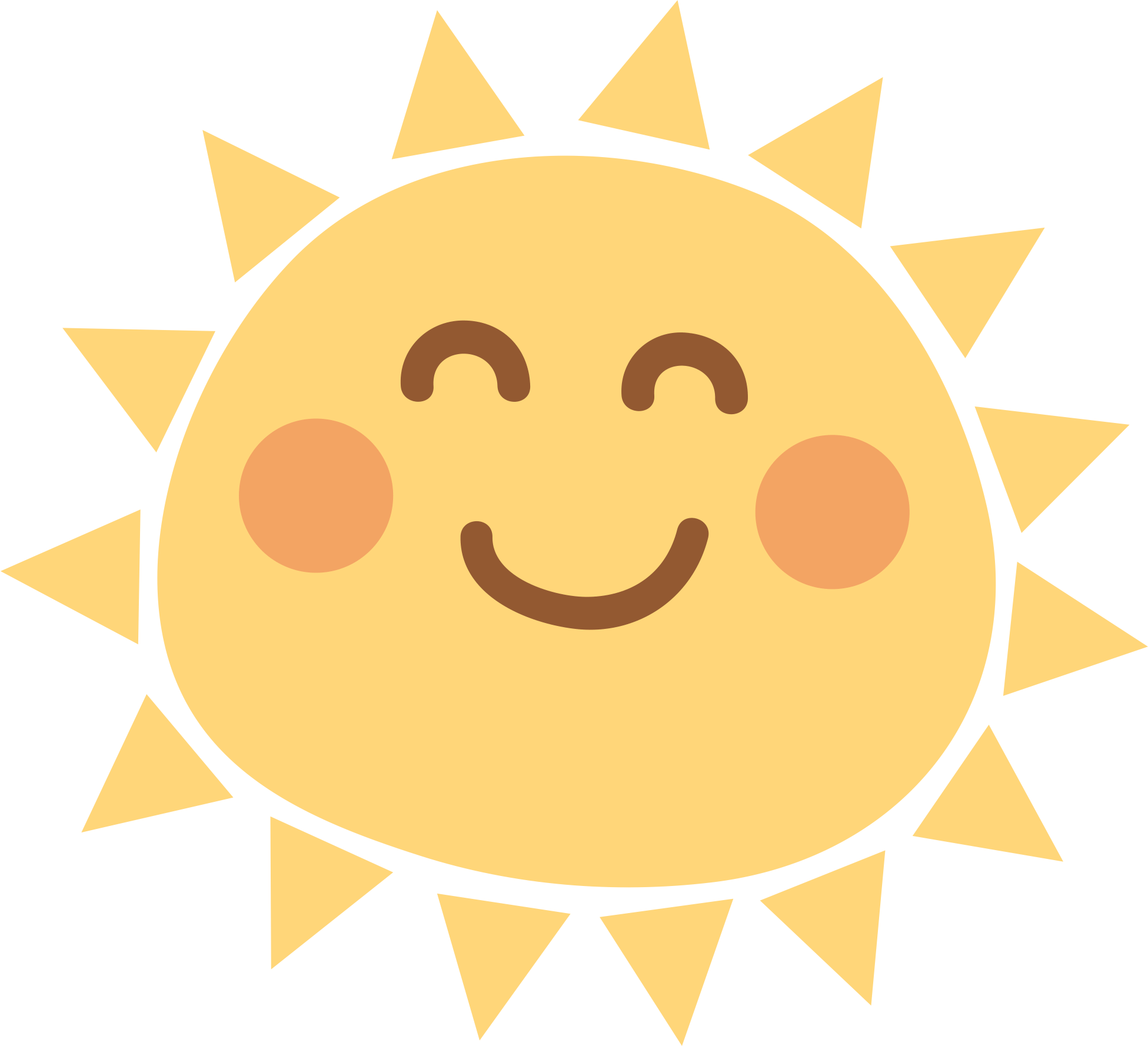 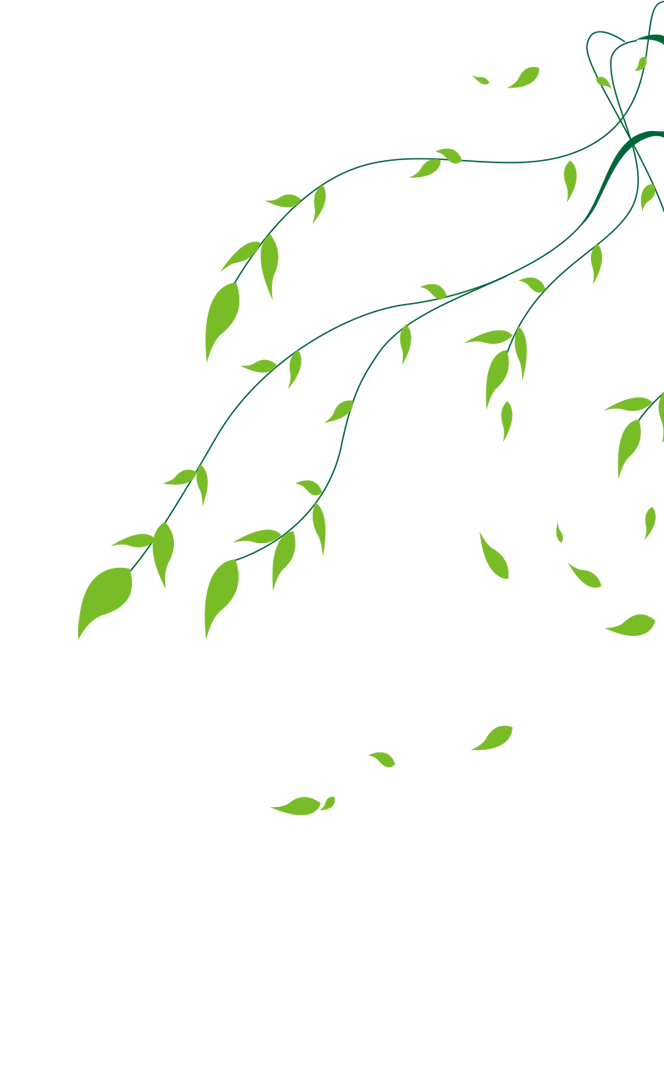 尊敬的家长，学校教育不是万能，但学校会尽力，同时家庭教育必不可少，望家长能重视，你们的孩子需要我们教育，我们的学生也需要您的呵护，最后，我想说：在班级工作中，我做得不足的地方，希望家长理解、见谅，敬请各位家长提出宝贵意见。
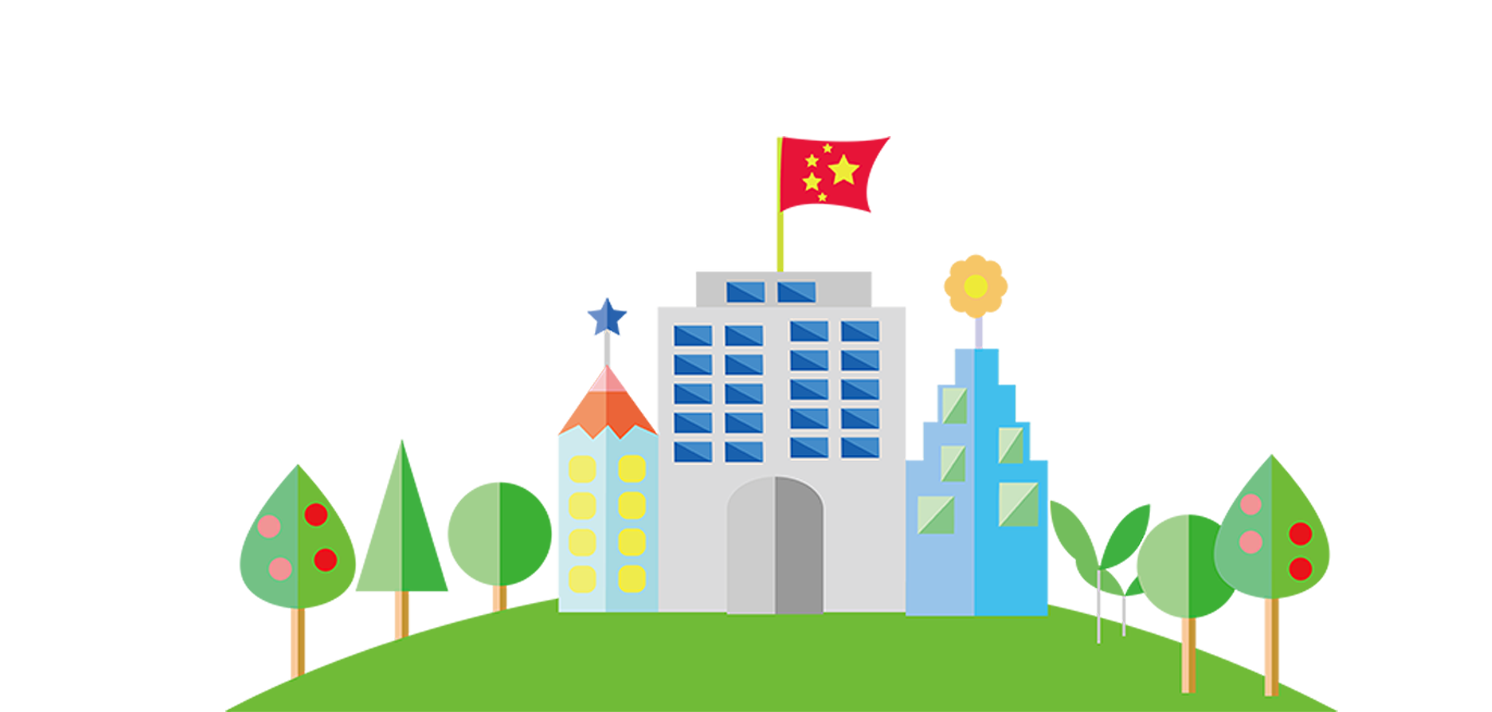 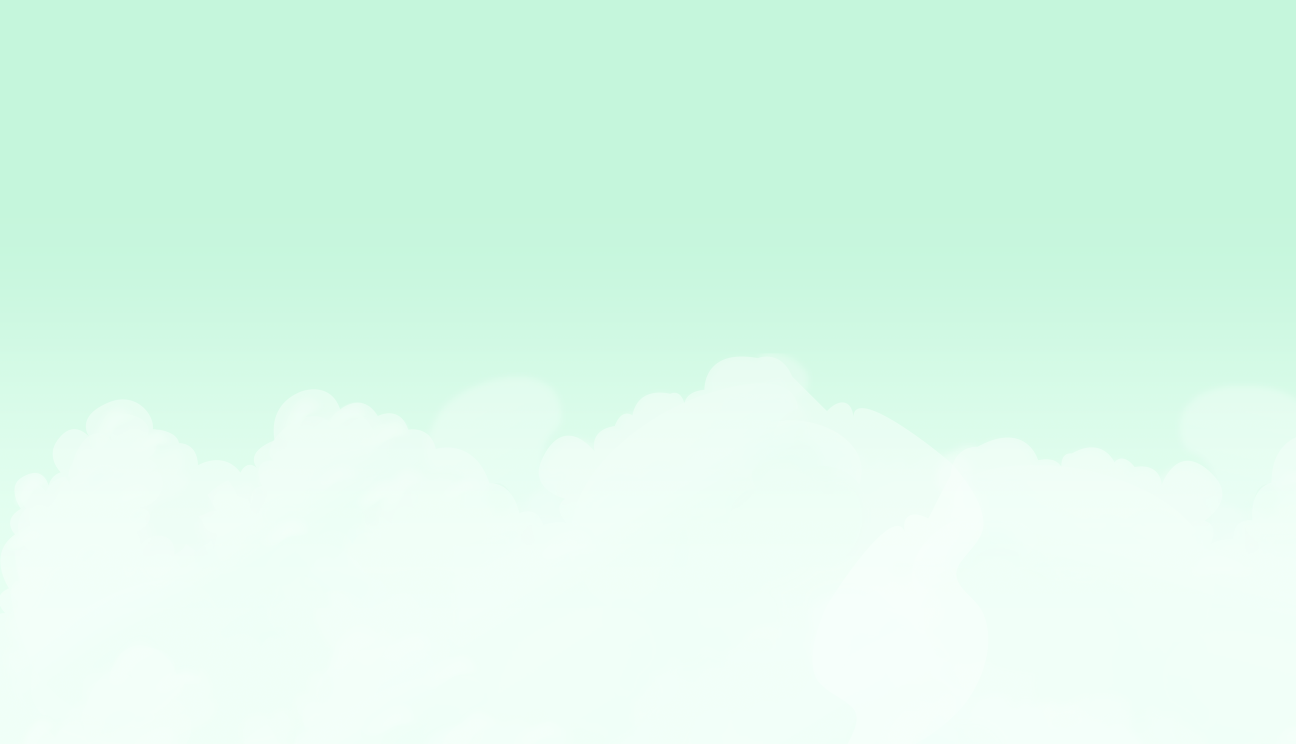 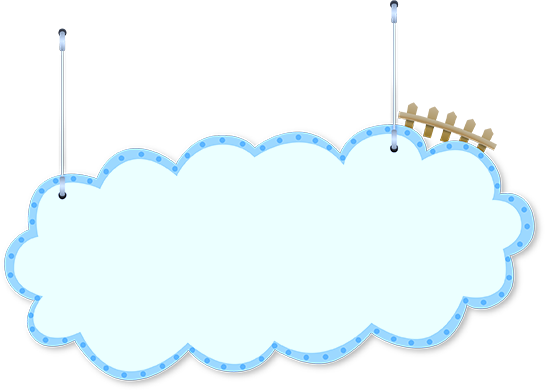 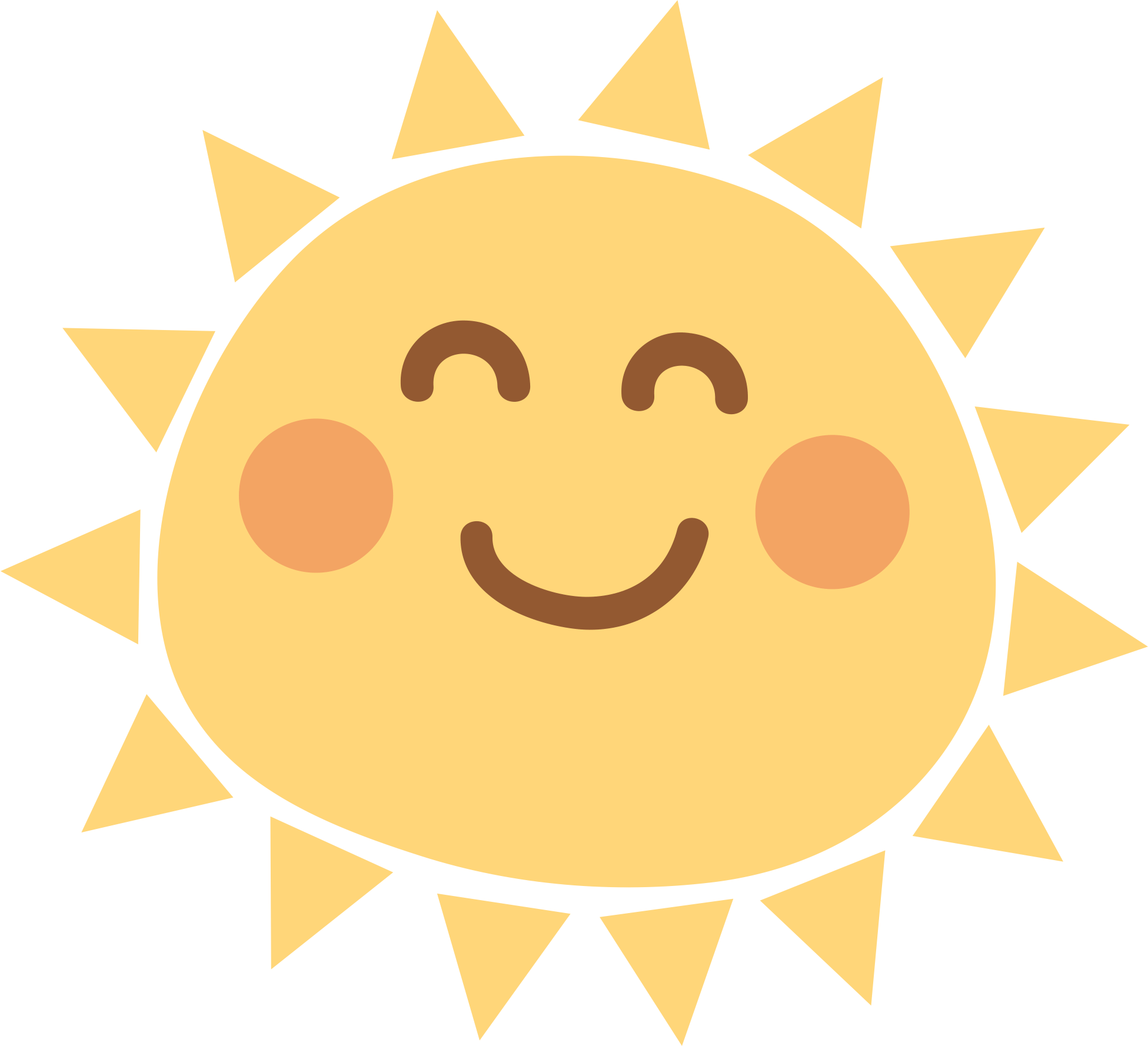 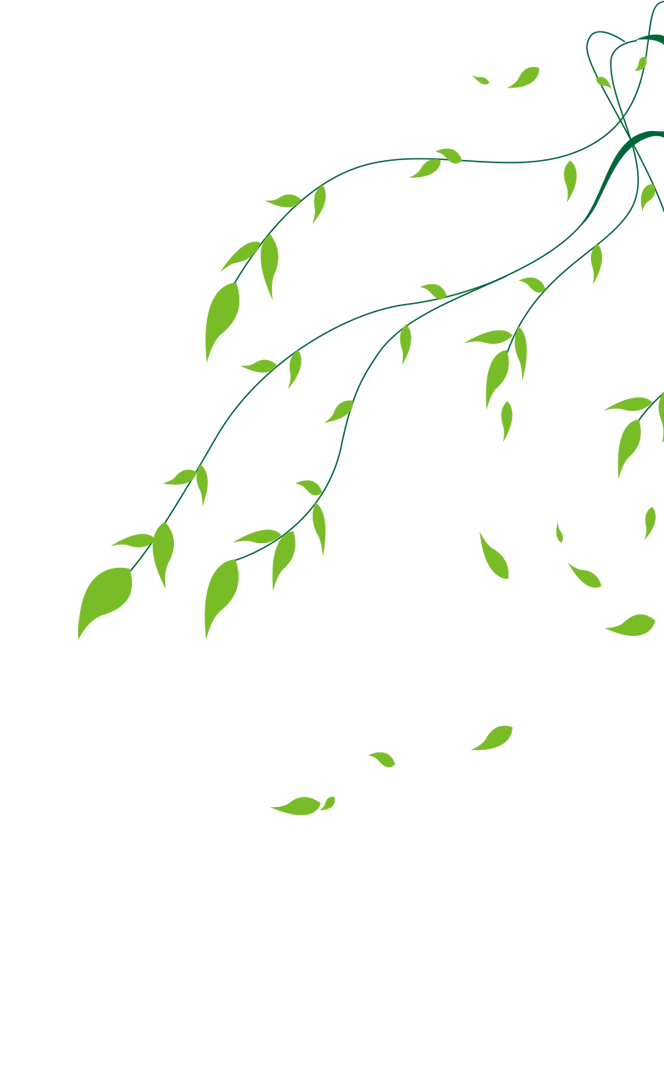 感谢您的指导，孩子的进步
是我们共同的心愿！
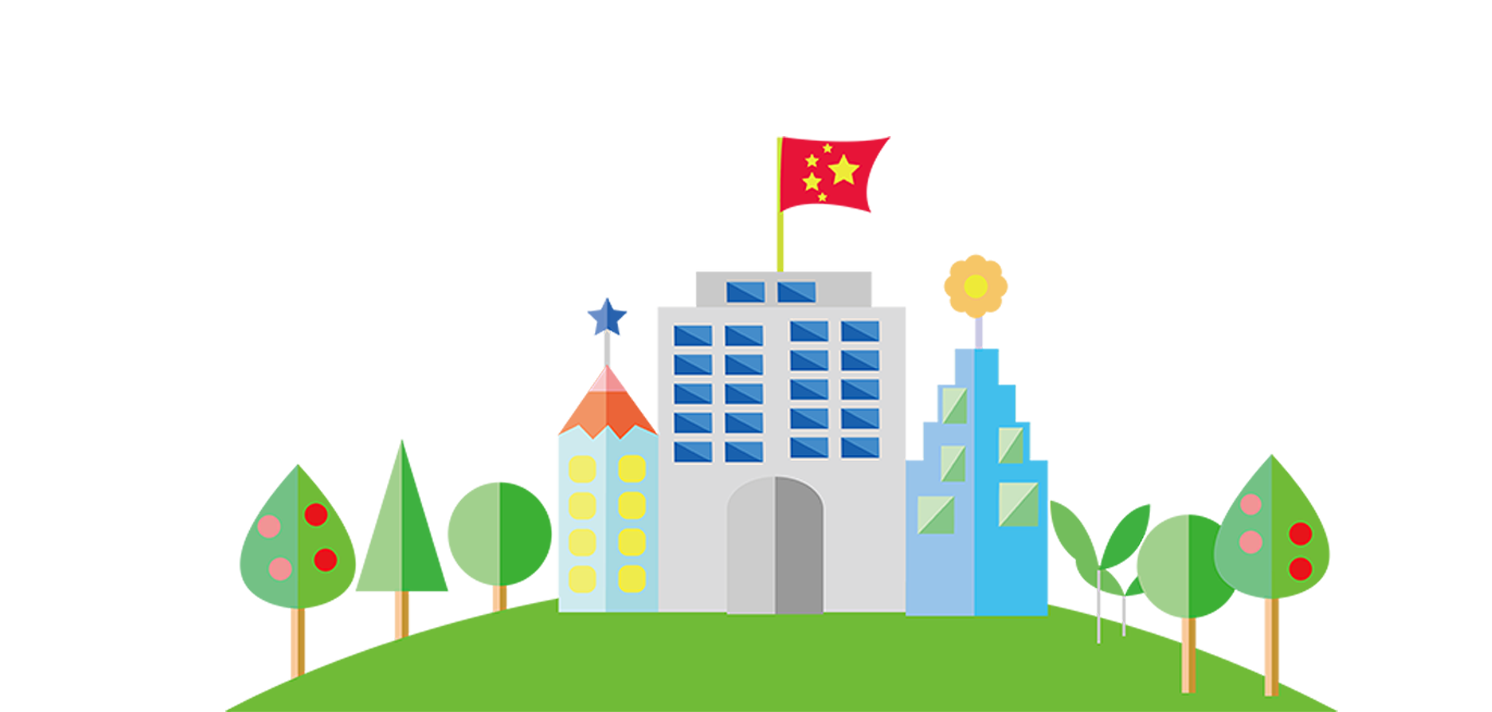 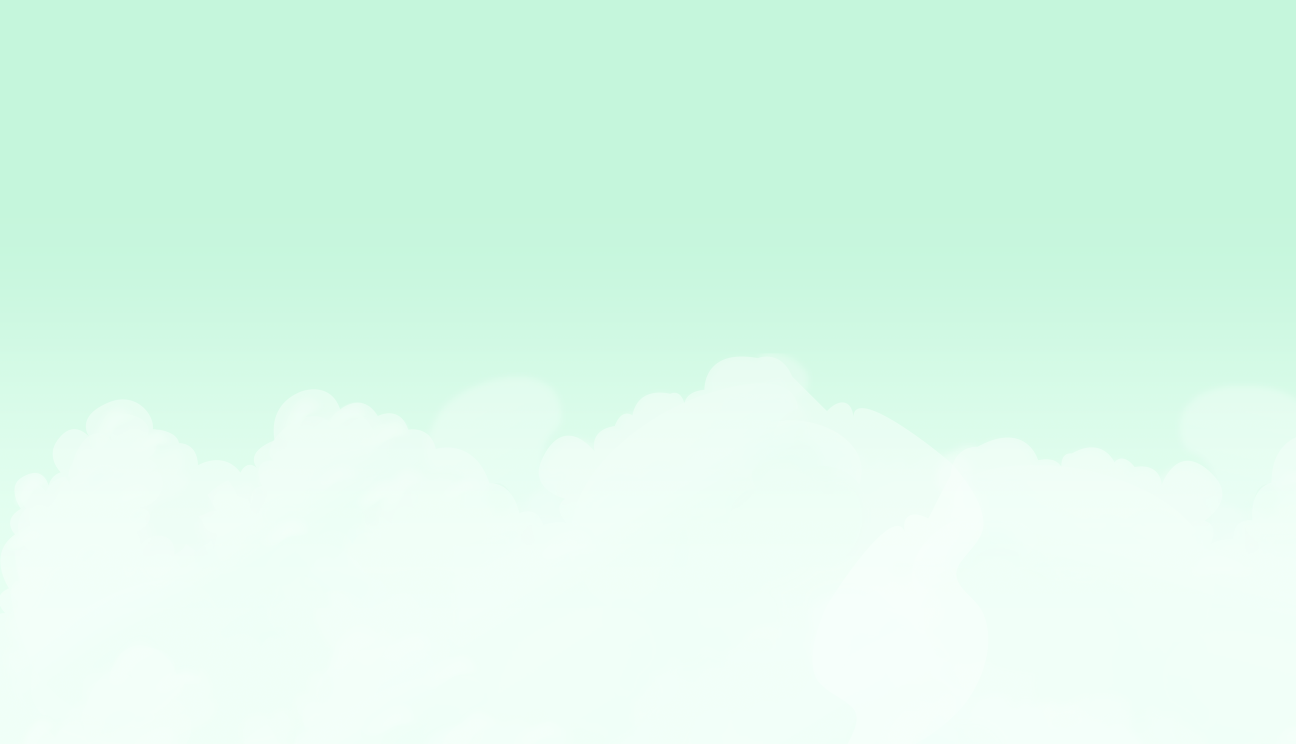 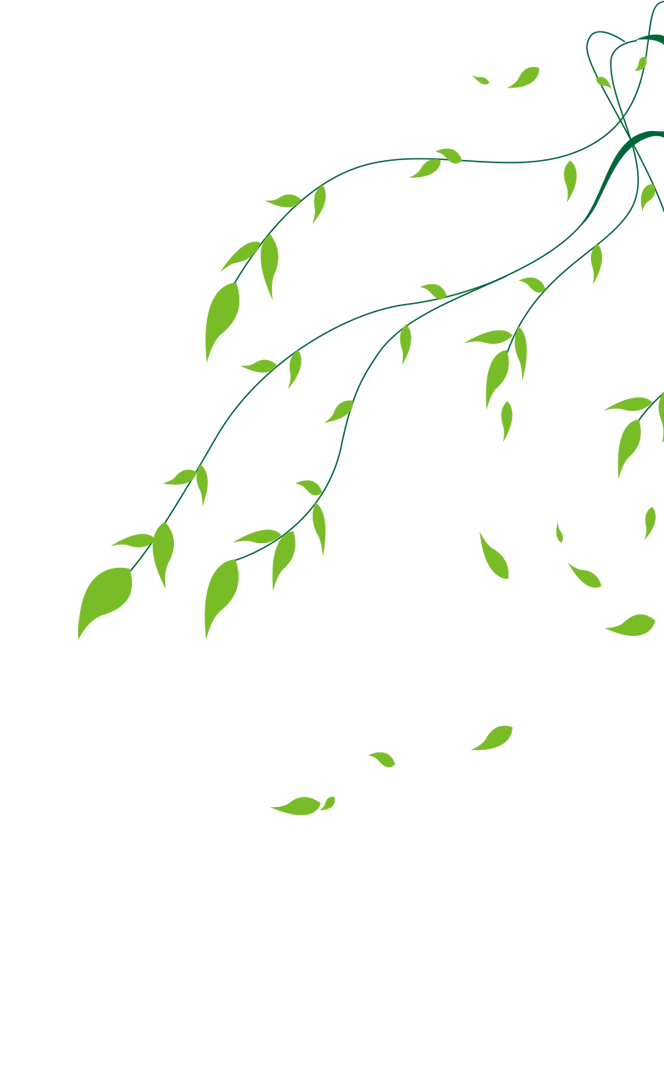 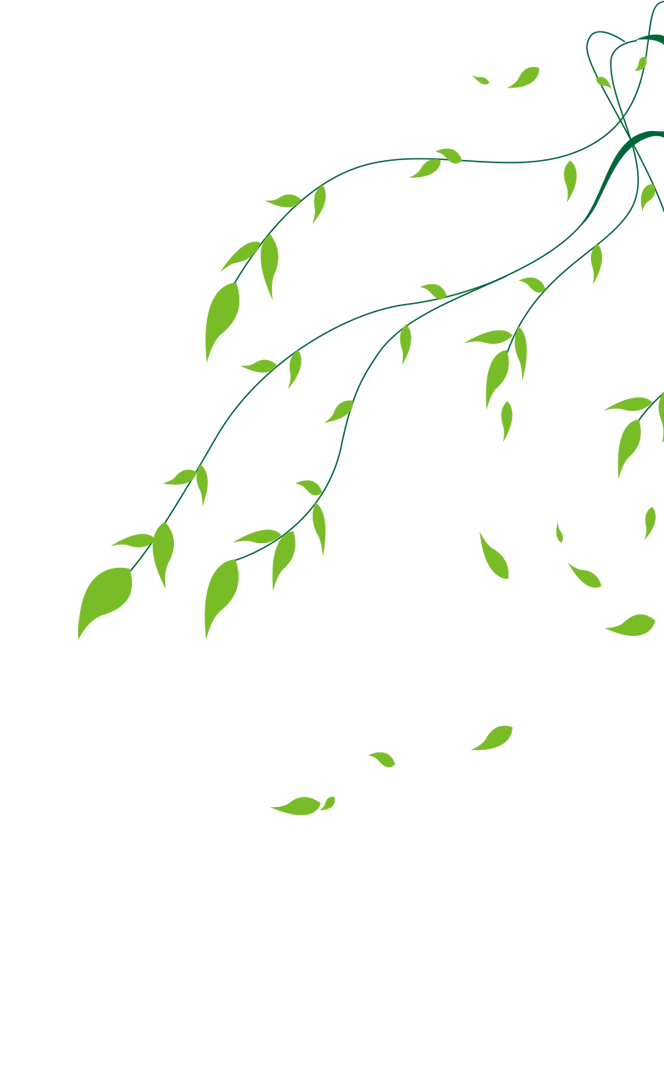 感谢聆听
一年级新学期家长会
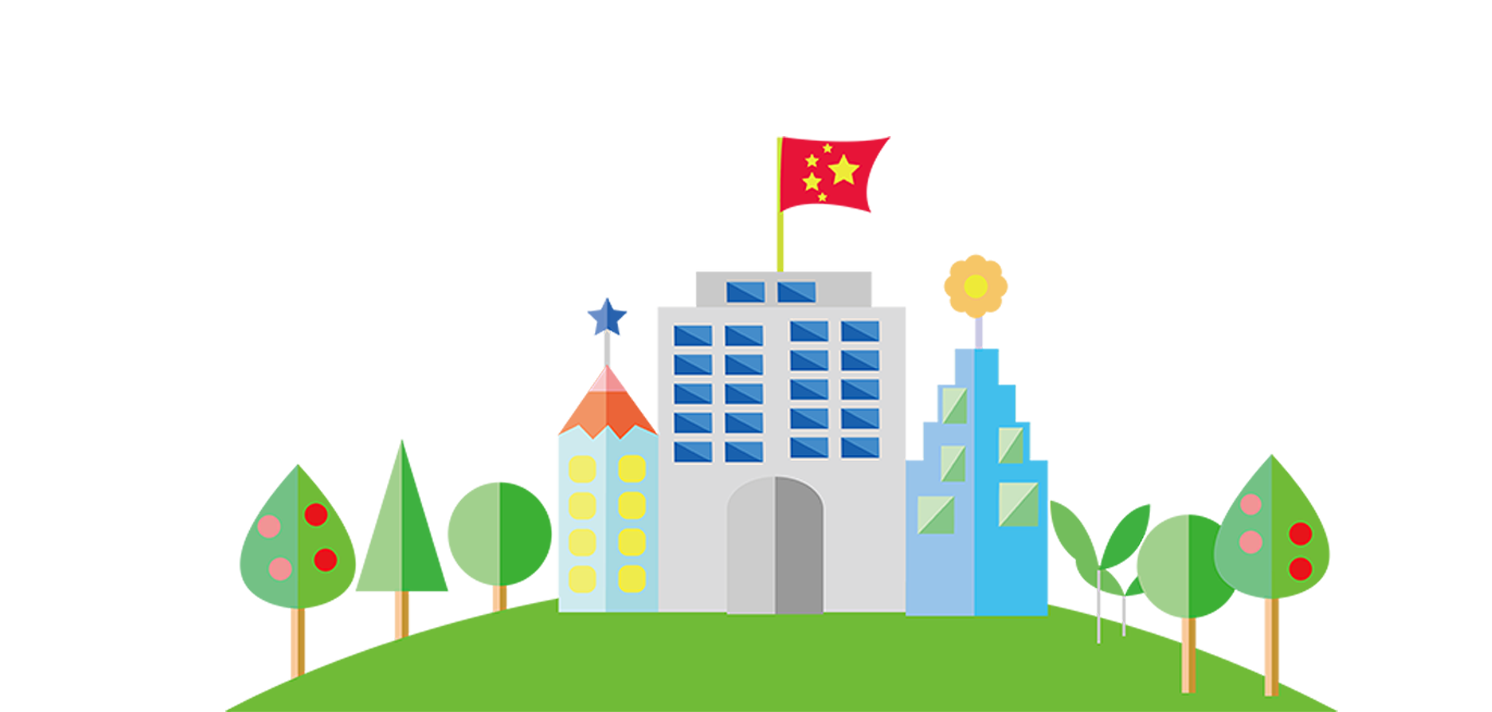